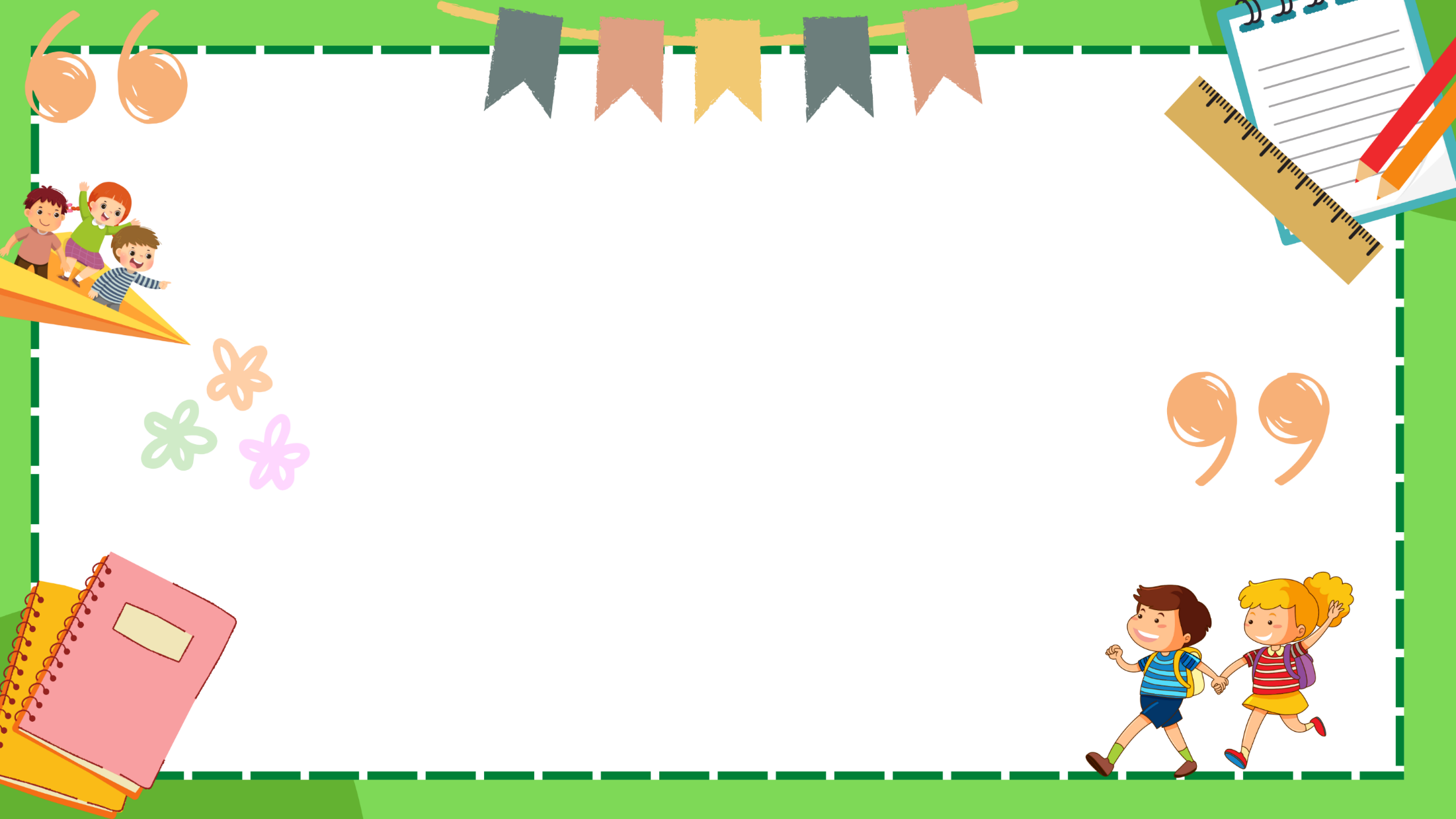 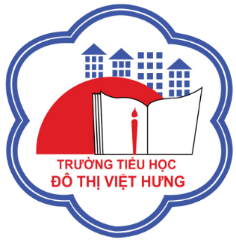 ỦY BAN NHÂN DÂN QUẬN LONG BIÊN
TRƯỜNG TIỂU HỌC ĐÔ THỊ VIỆT HƯNG
BÀI GIẢNG ĐIỆN TỬ
KHỐI 3
MÔN: TIẾNG VIỆT
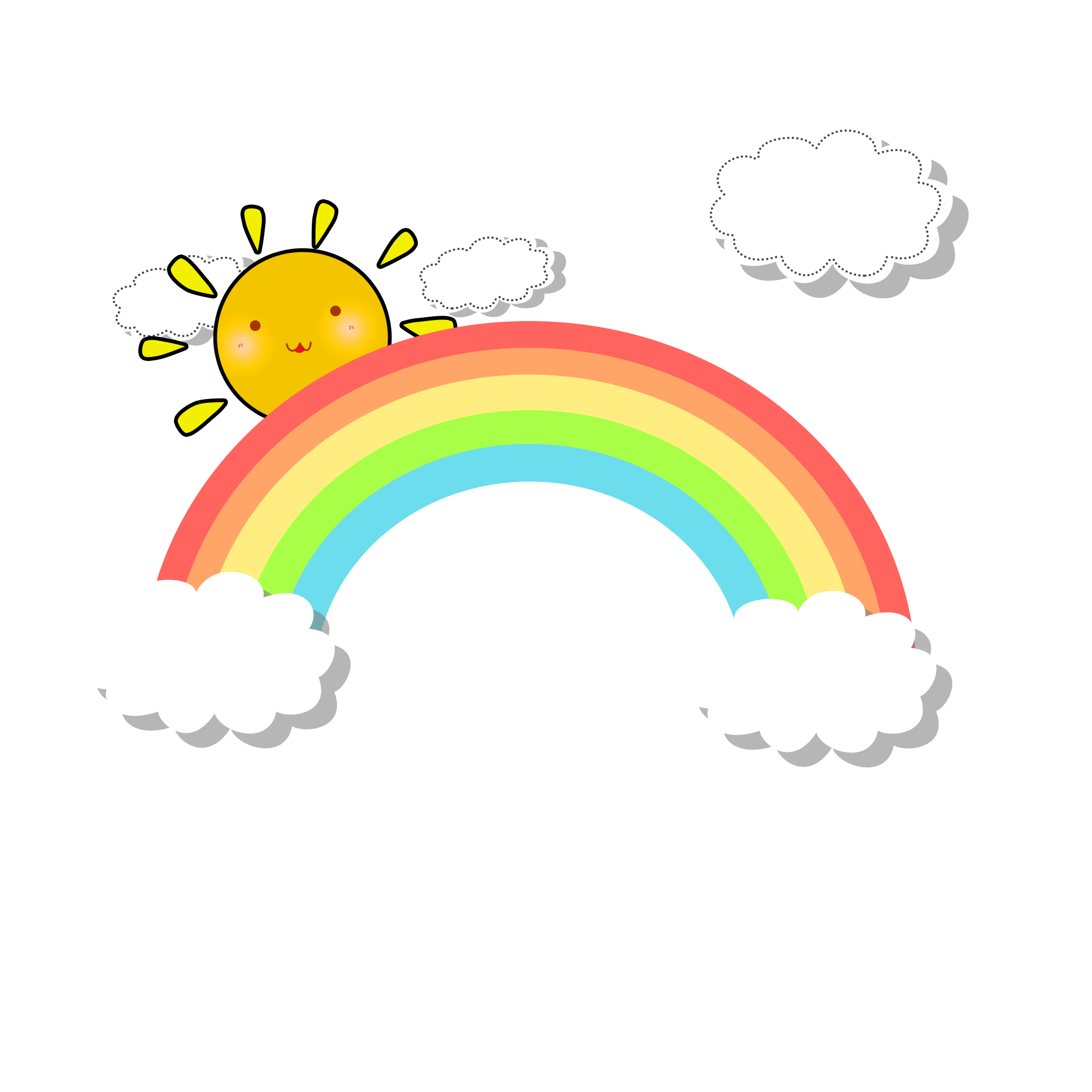 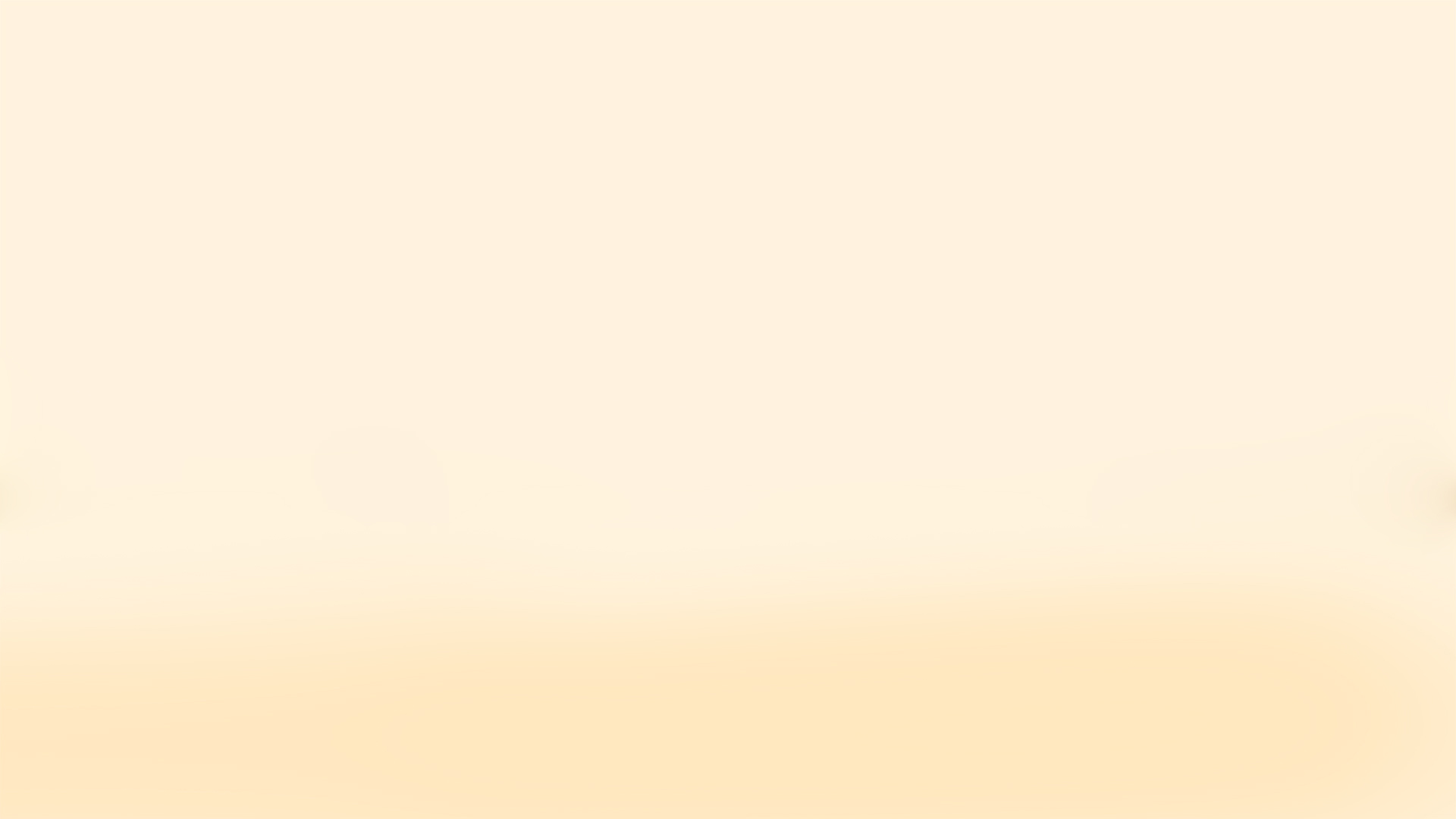 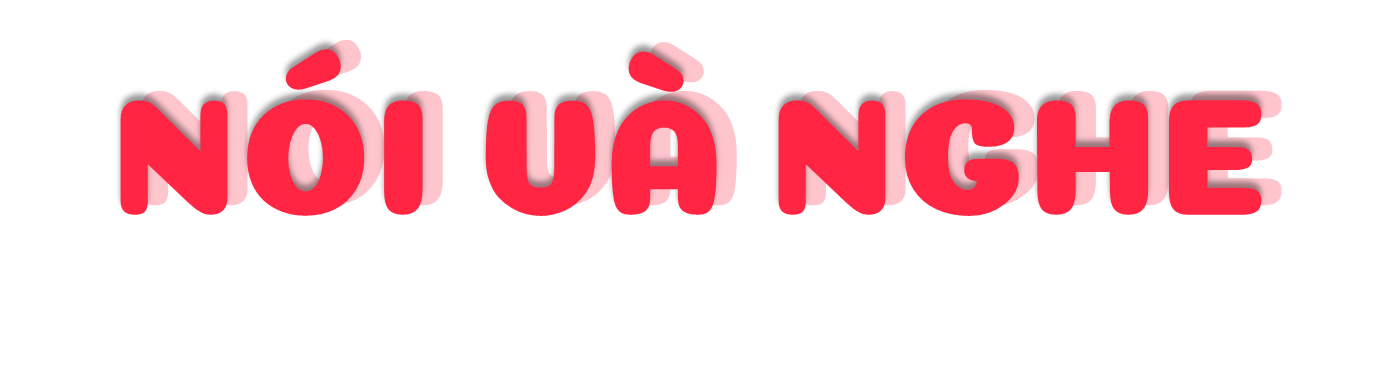 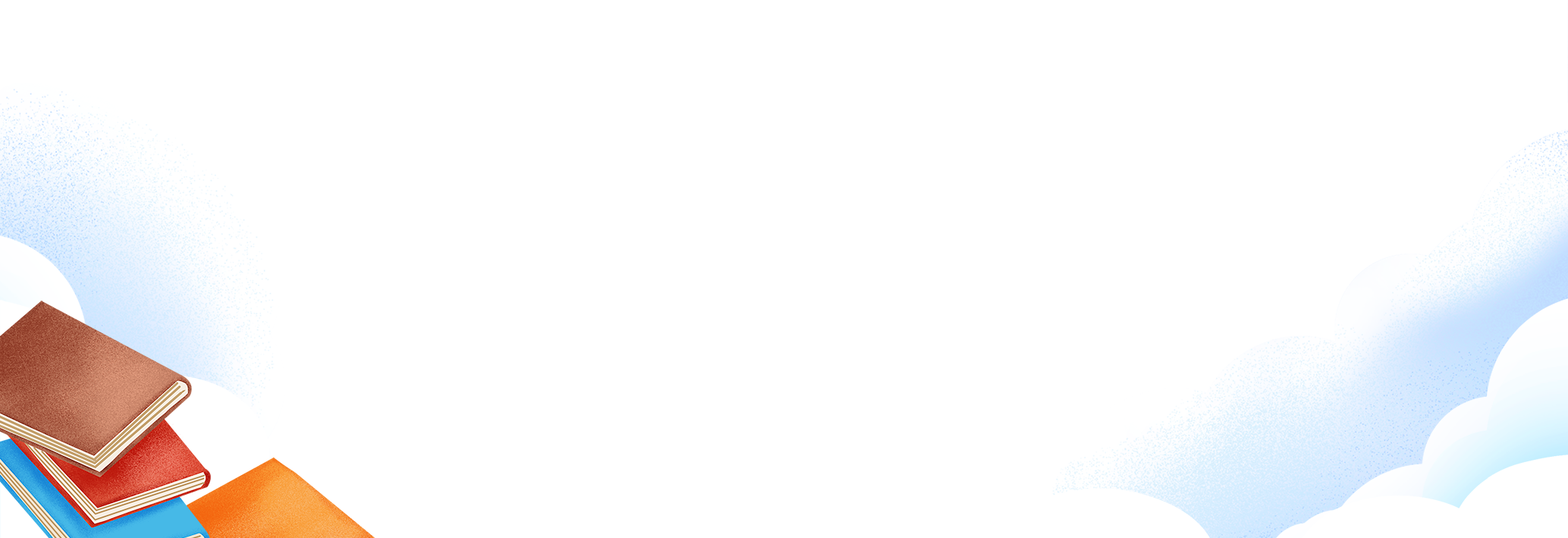 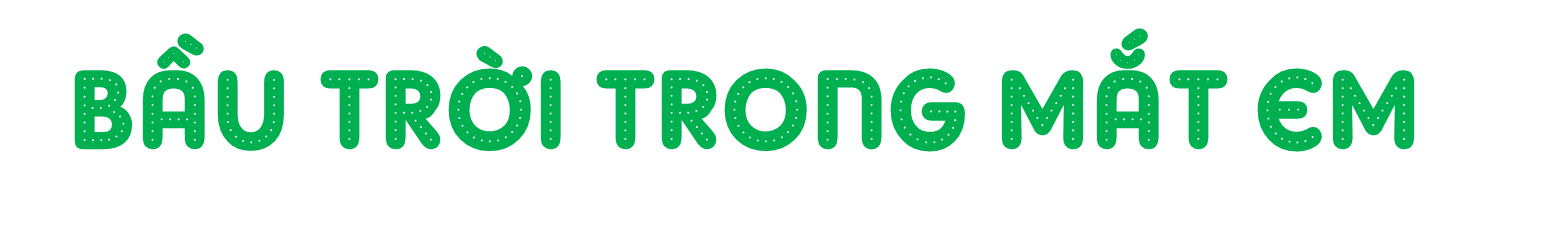 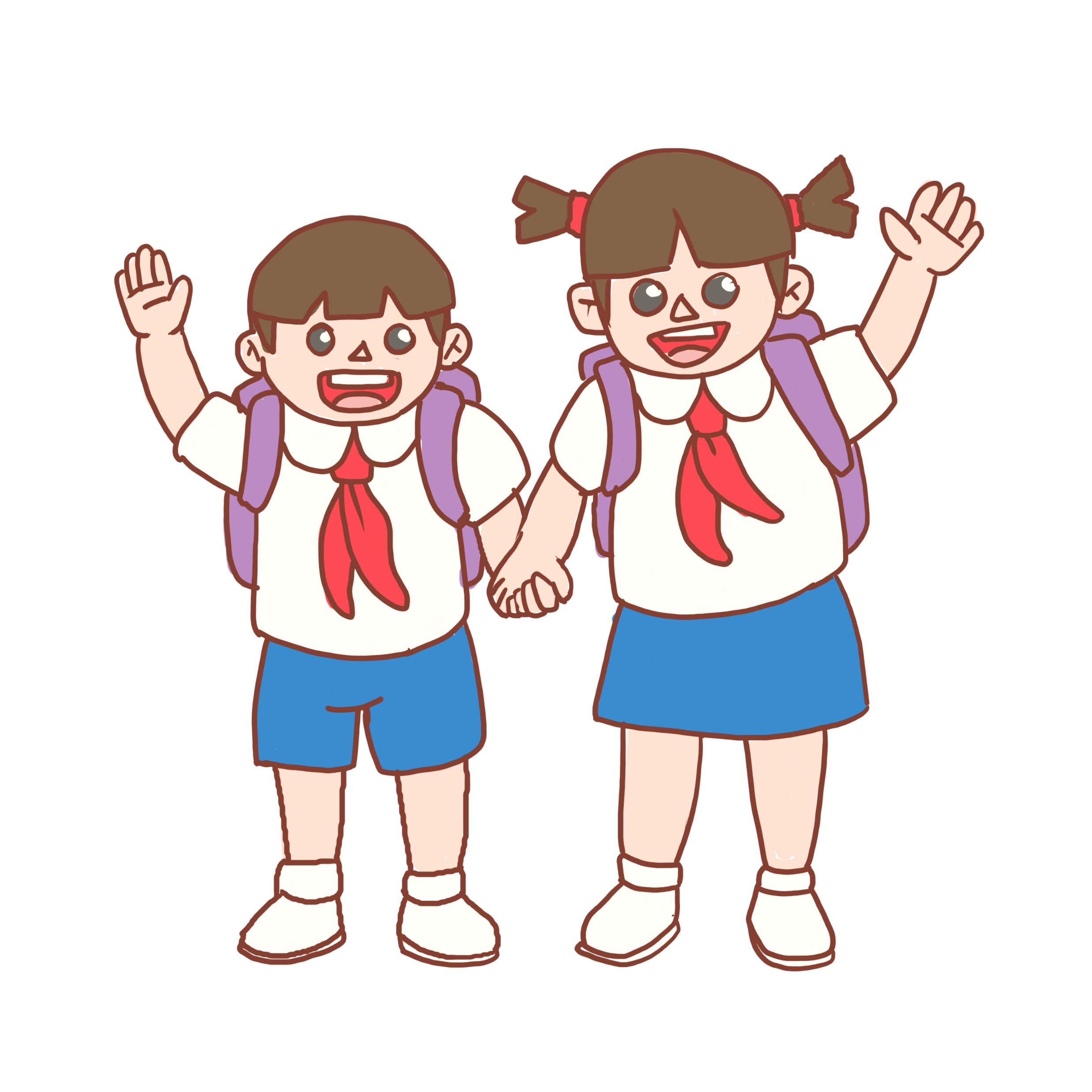 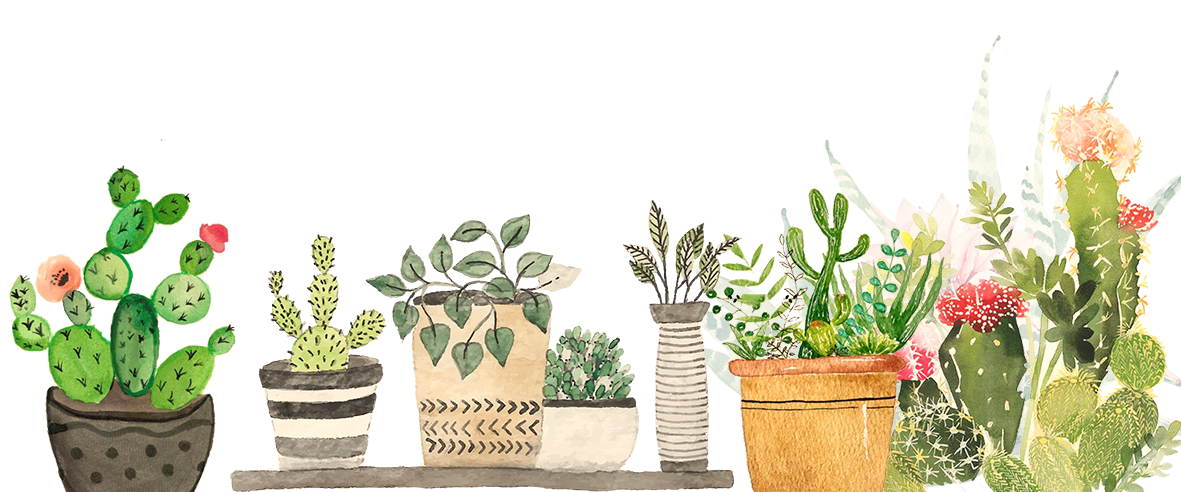 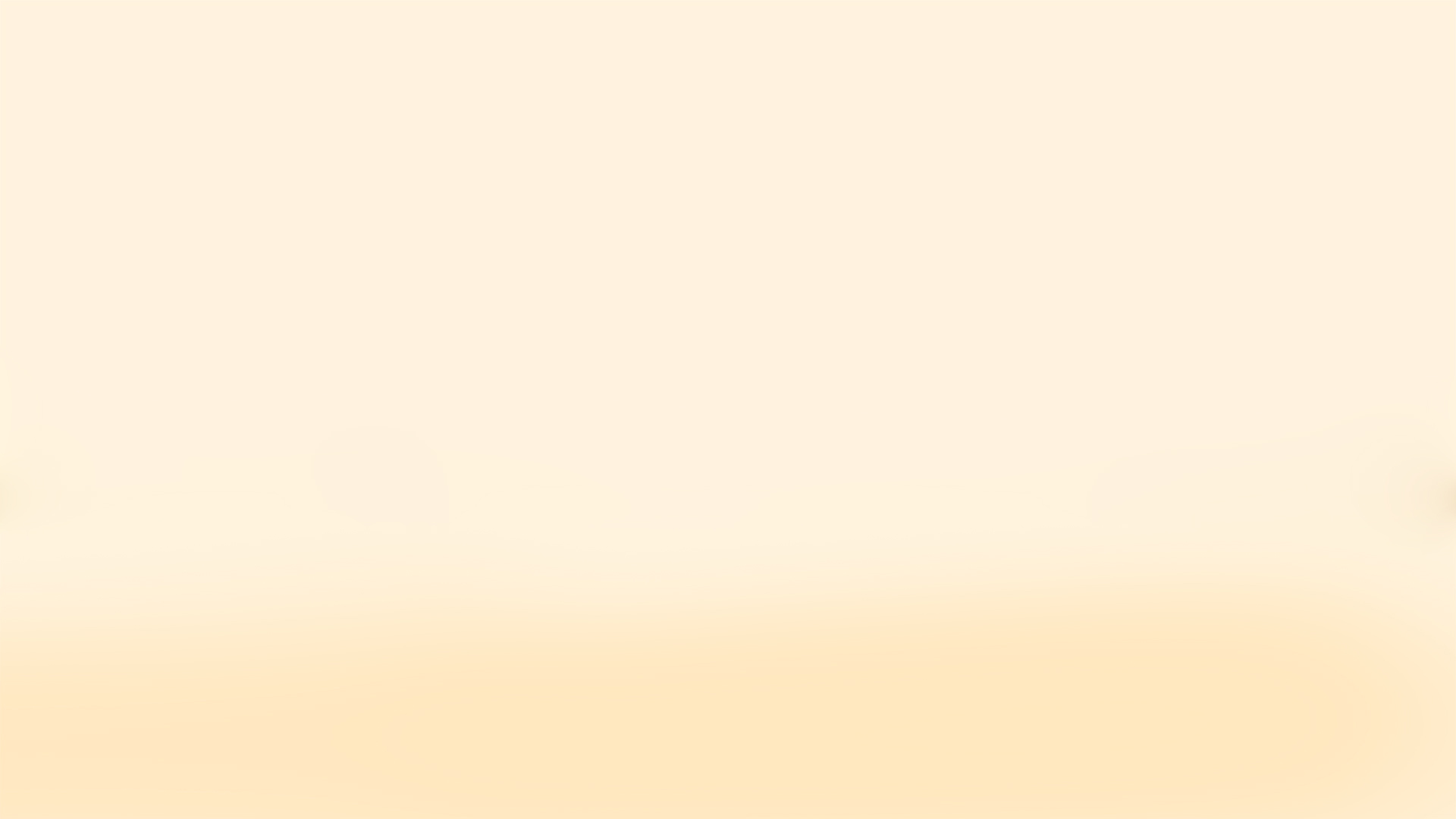 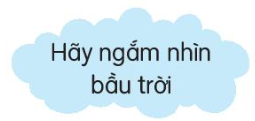 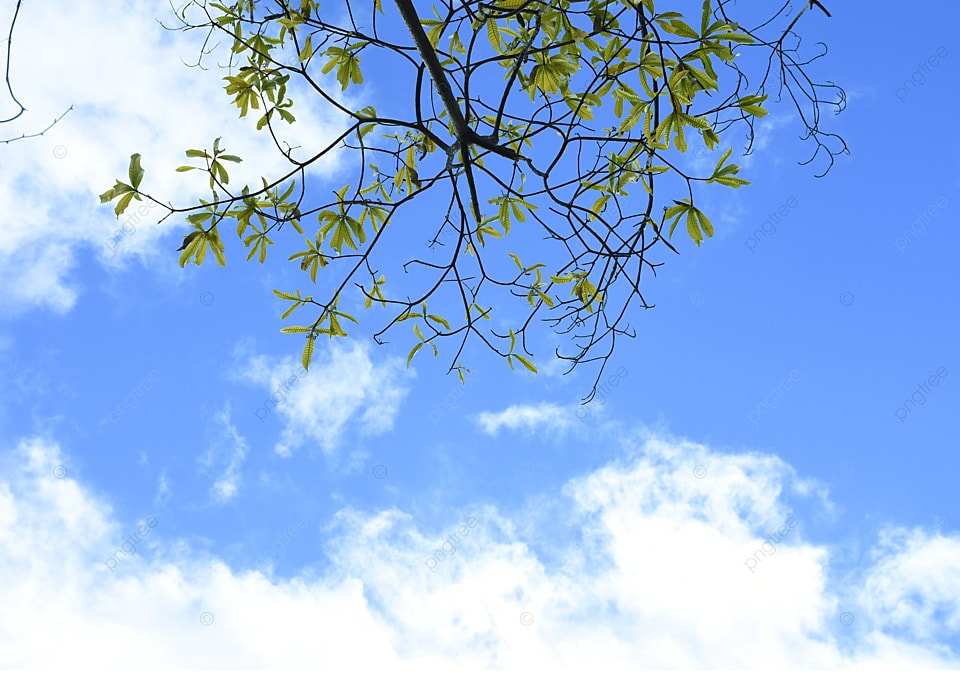 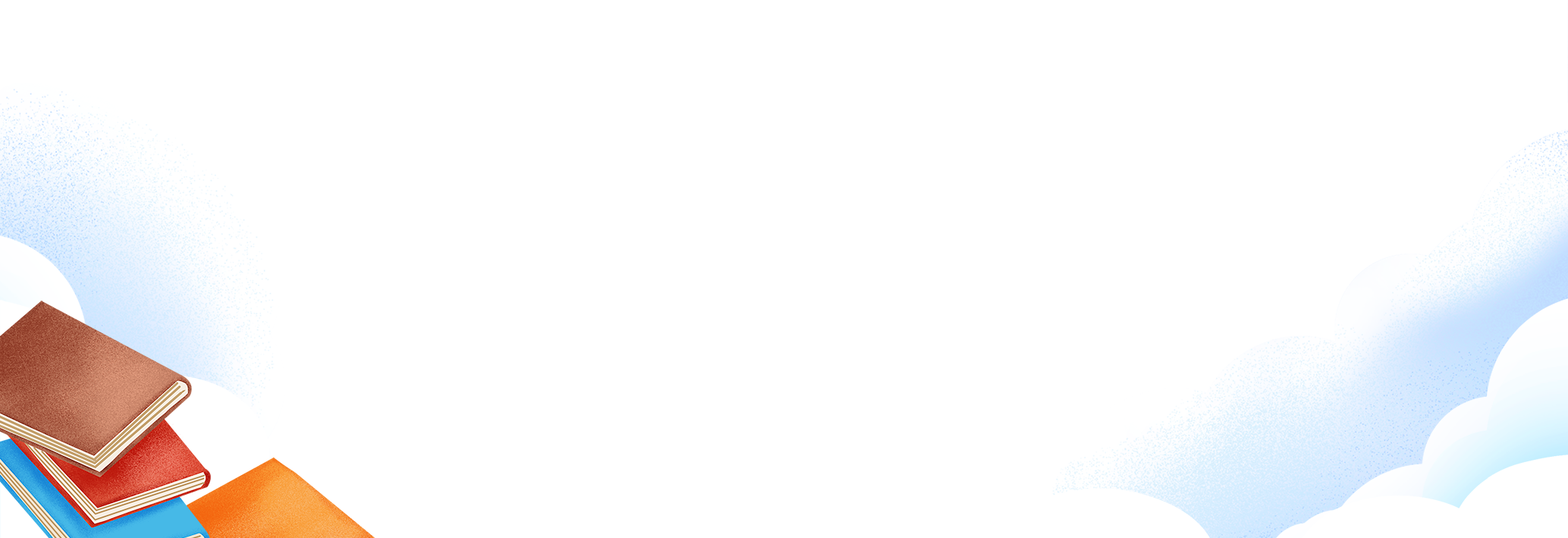 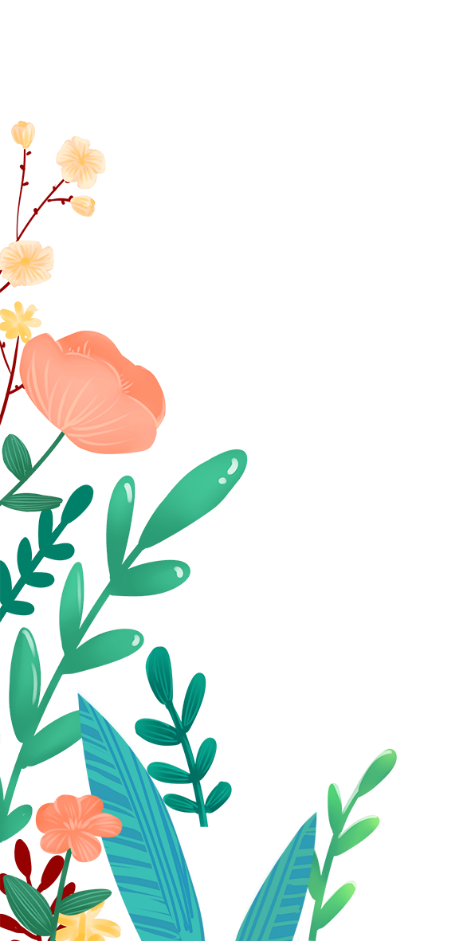 [Speaker Notes: Hương Thảo - Zalo: 0972115126]
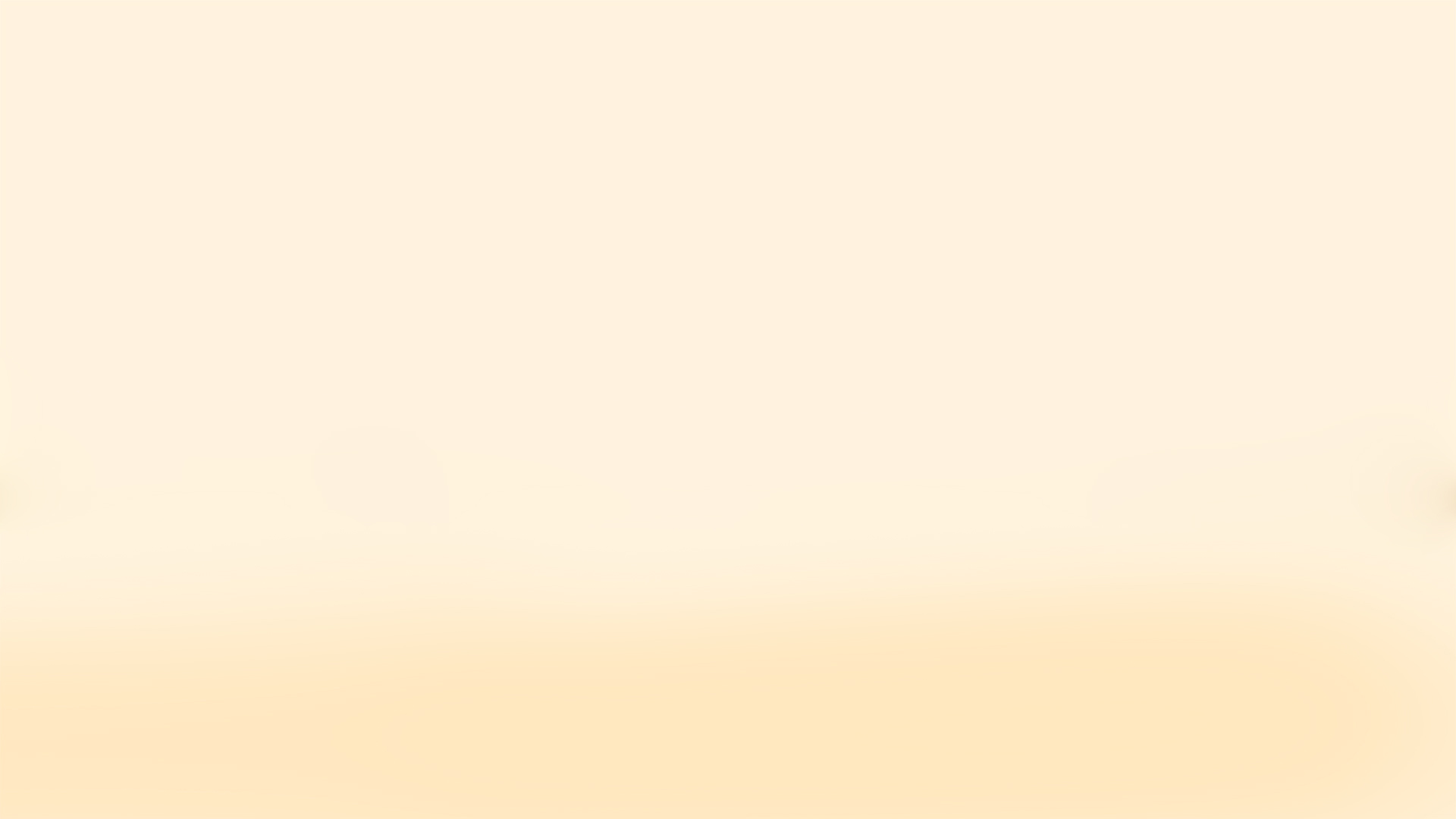 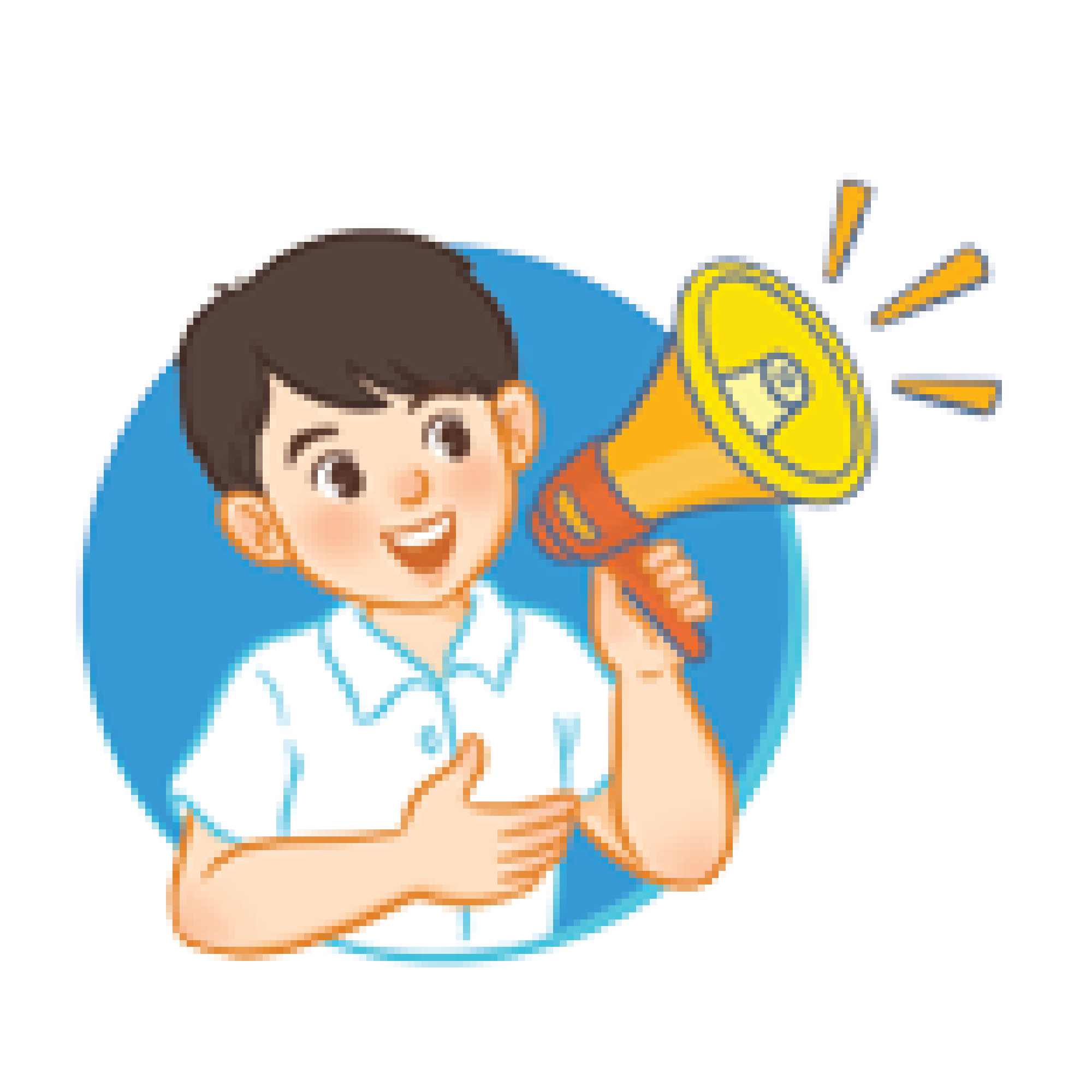 1. Nói 3 - 5 câu về bầu trời trong ngày hôm nay.
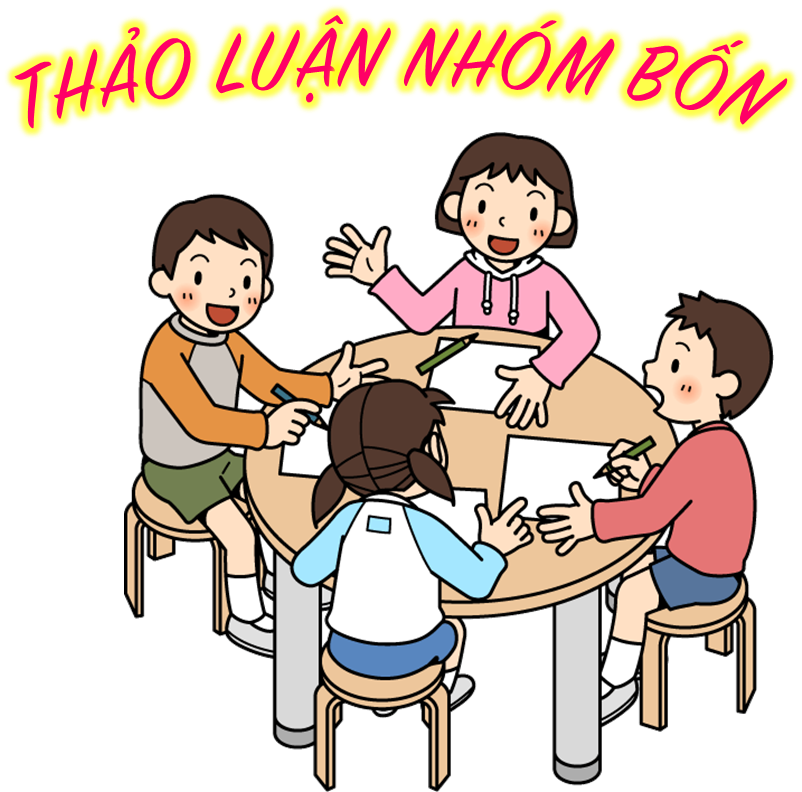 Đặc điểm của bầu trời (màu sắc, độ cao, độ rộng,…)
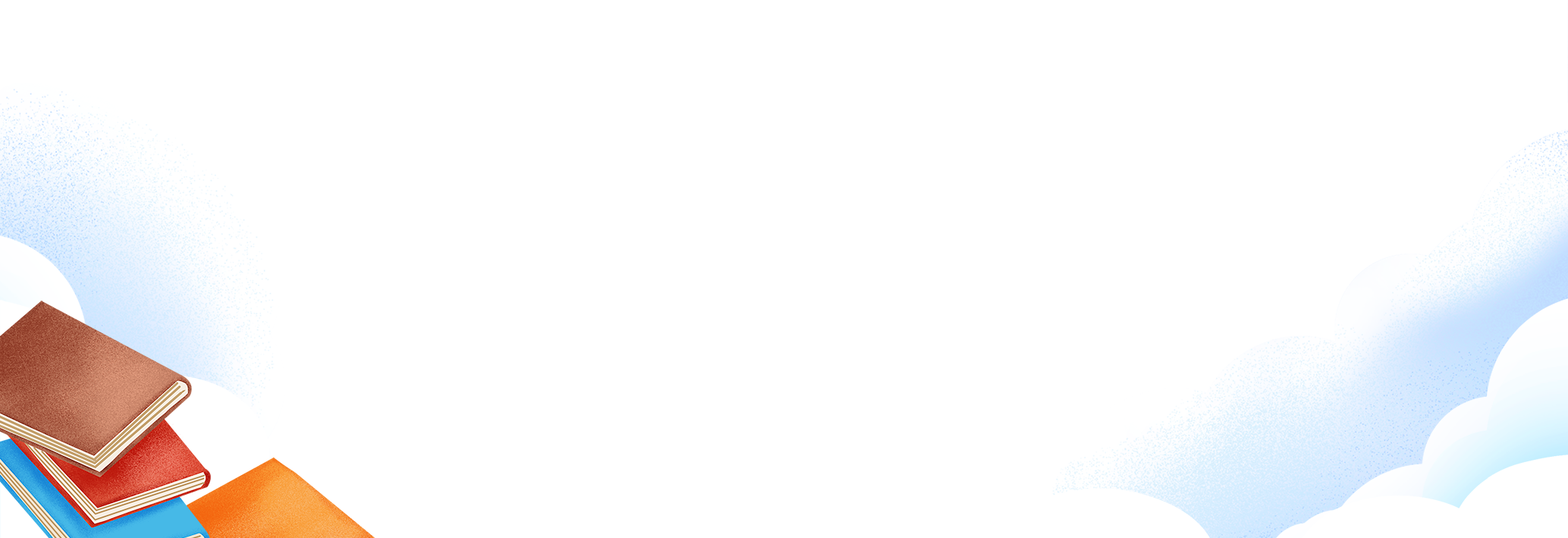 Cảnh vật xuất hiện trên bầu trời.
Cảm nhận của em về bầu trời
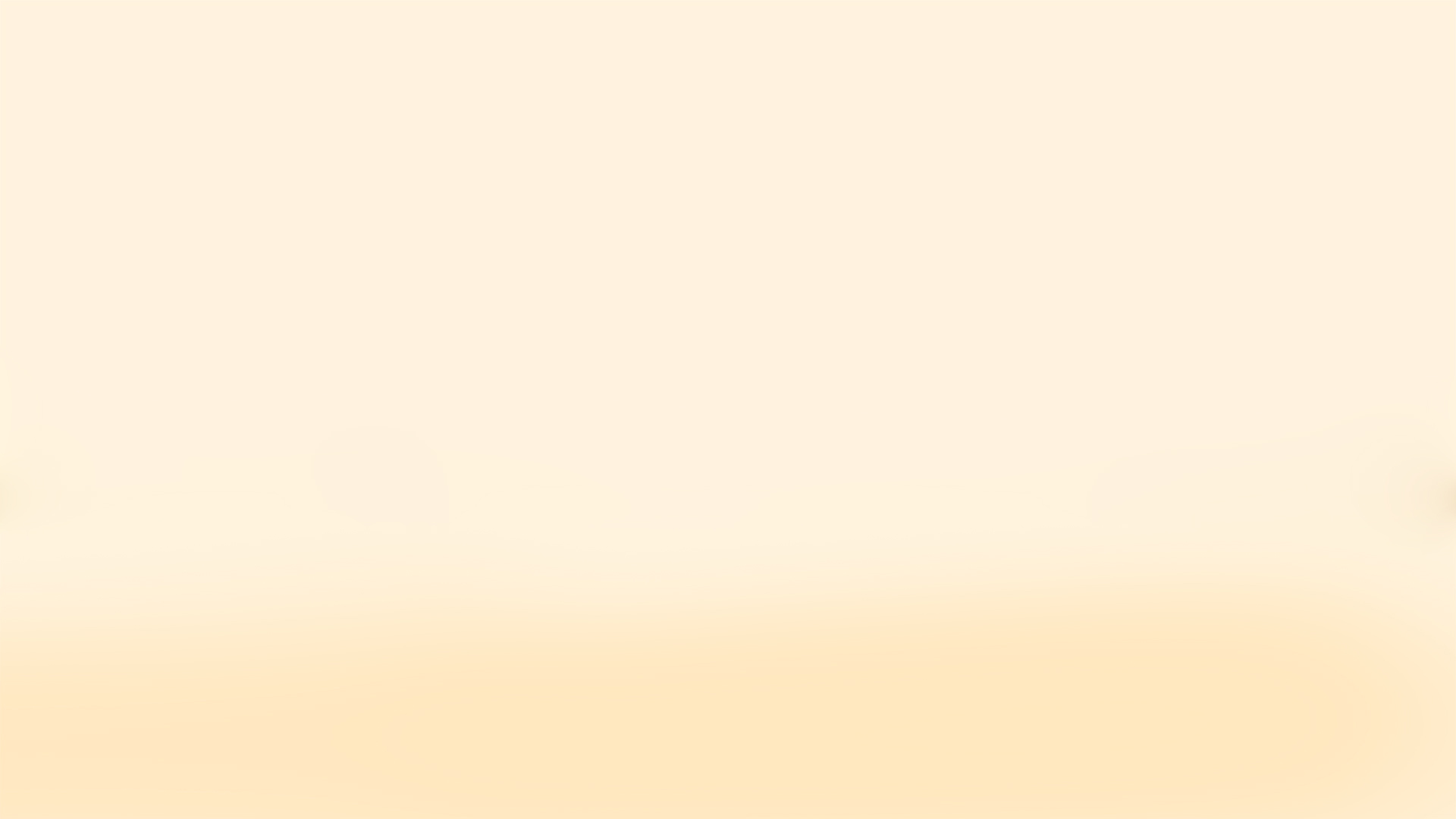 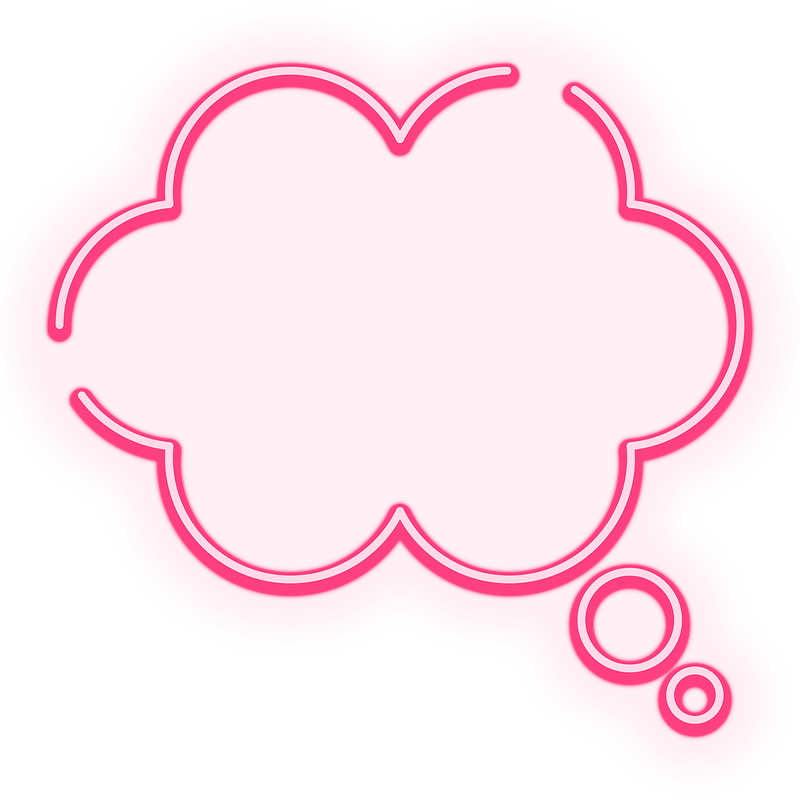 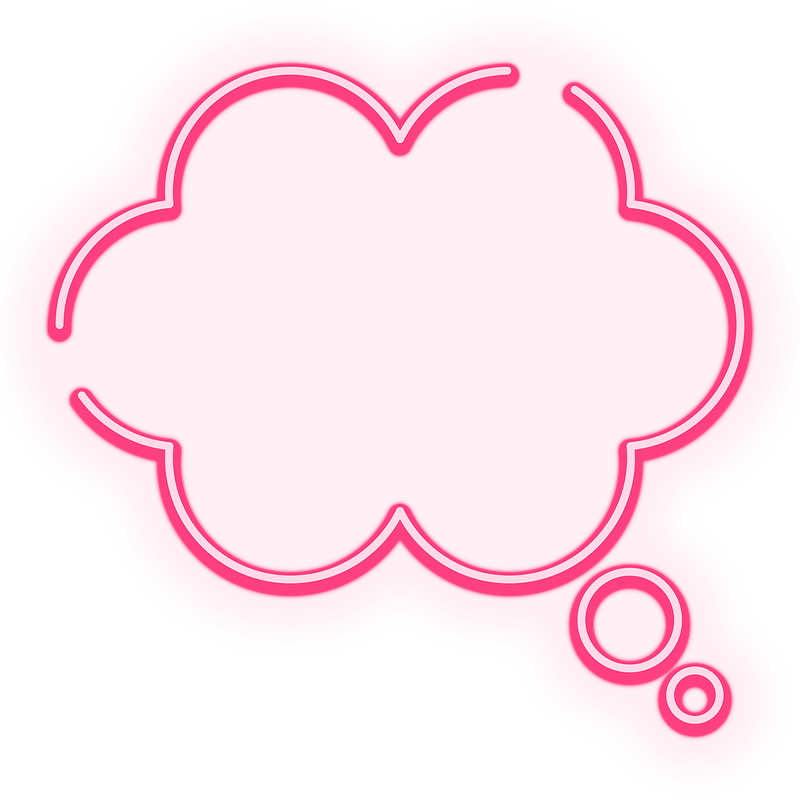 NHẬN XÉT
TRÌNH BÀY
CHIA SẺ TRƯỚC LỚP
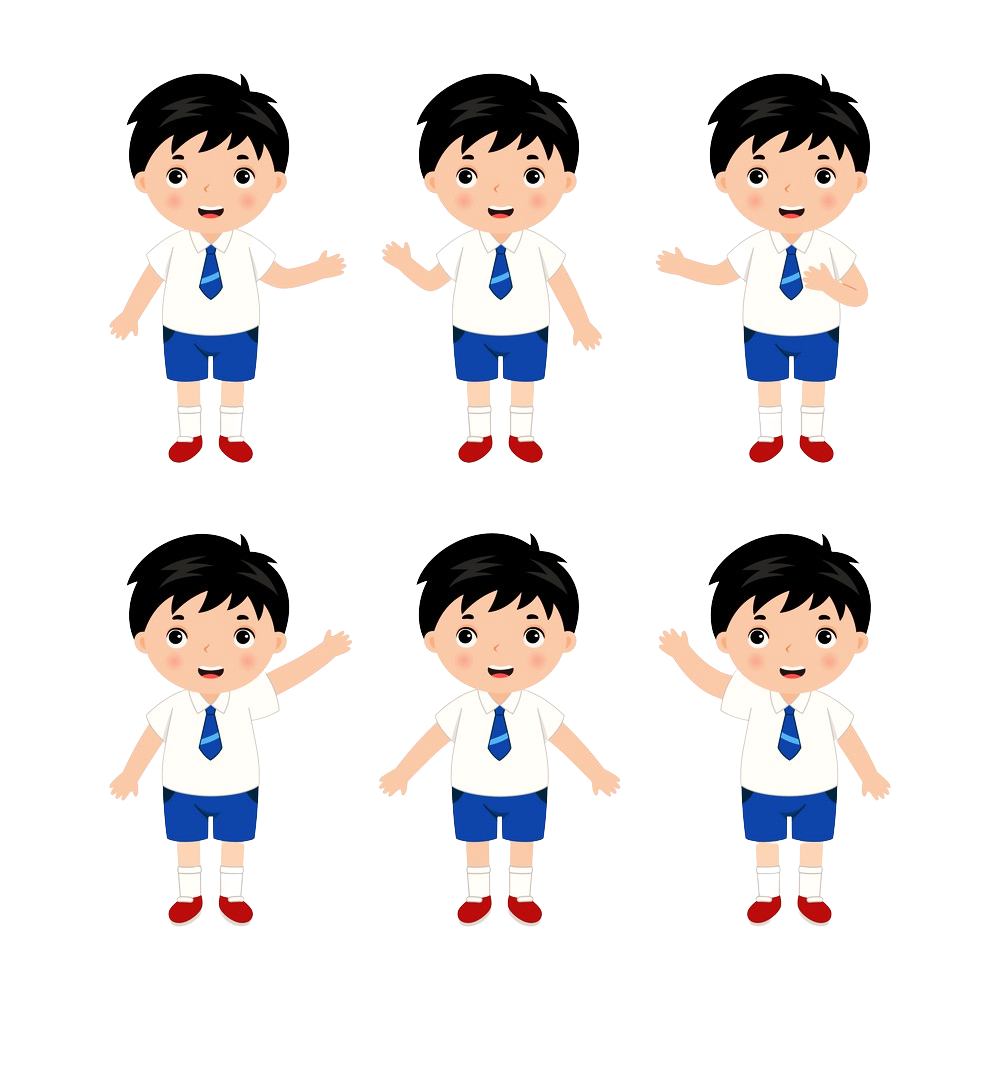 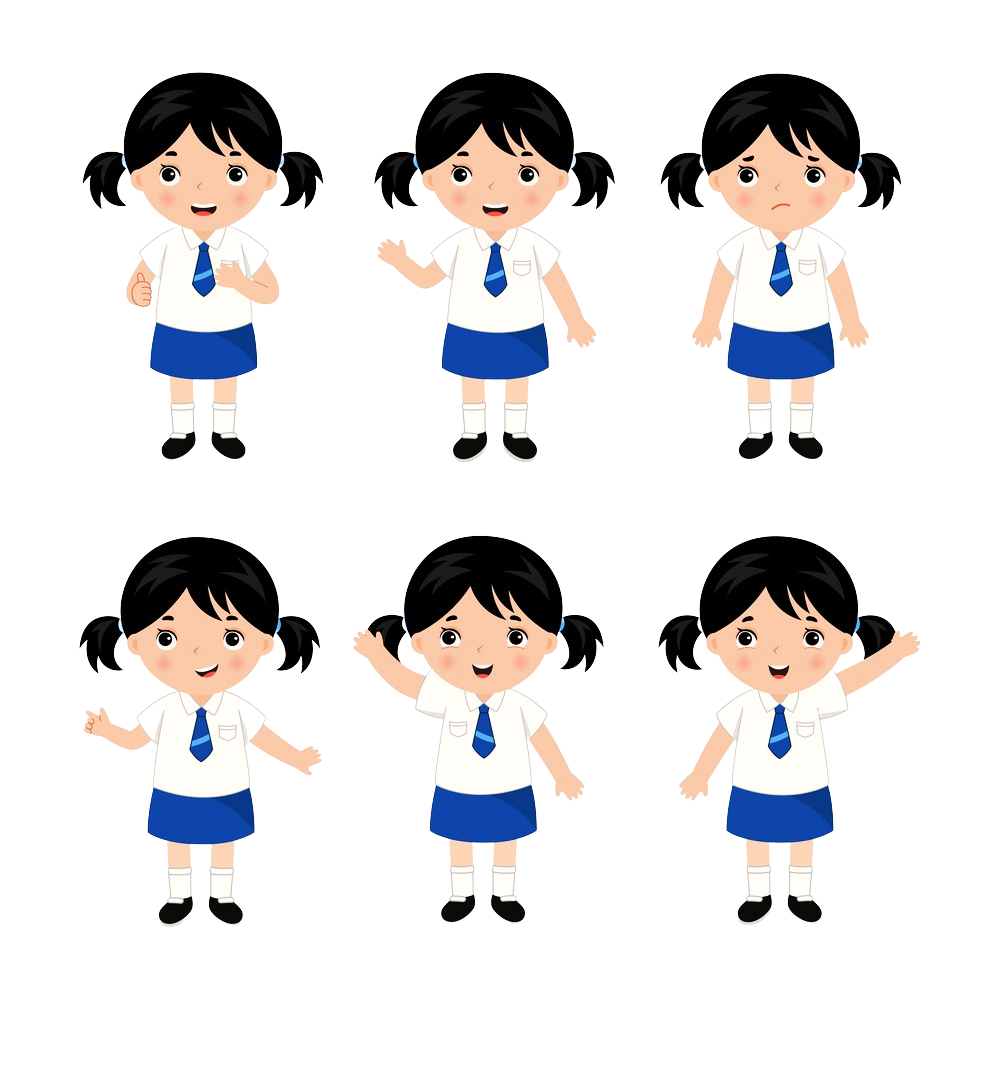 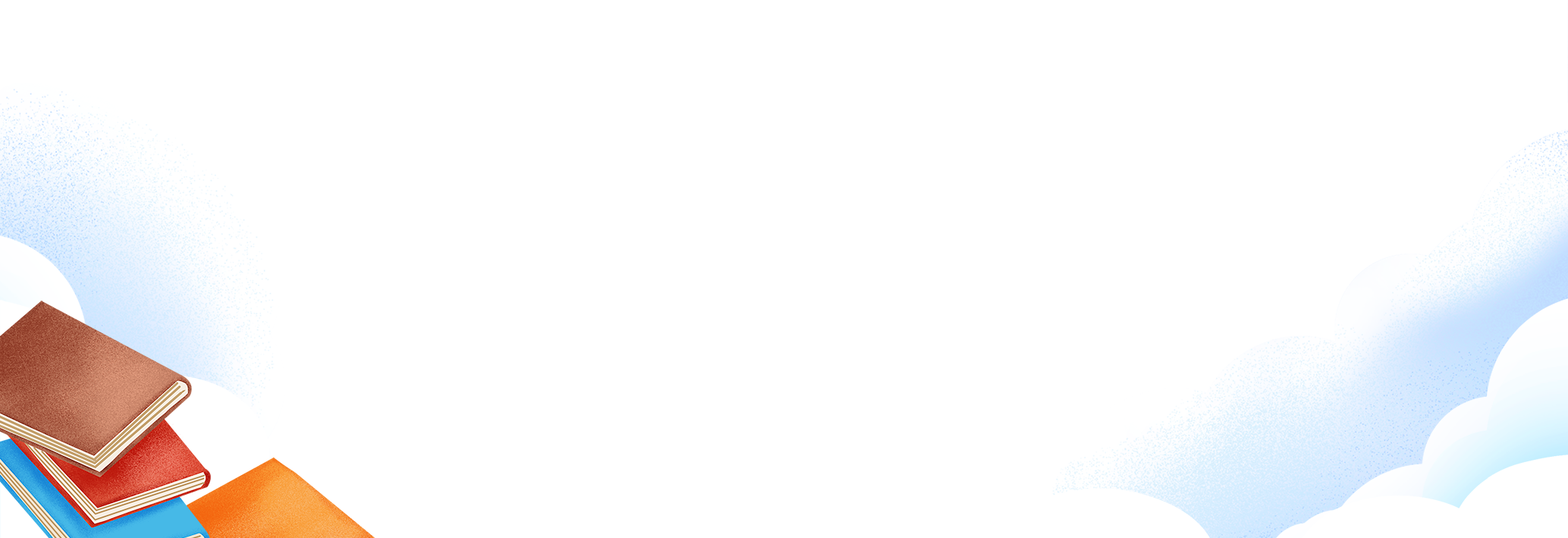 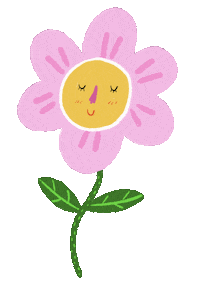 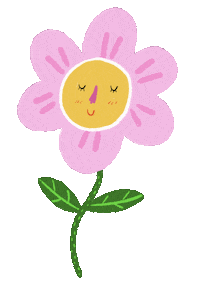 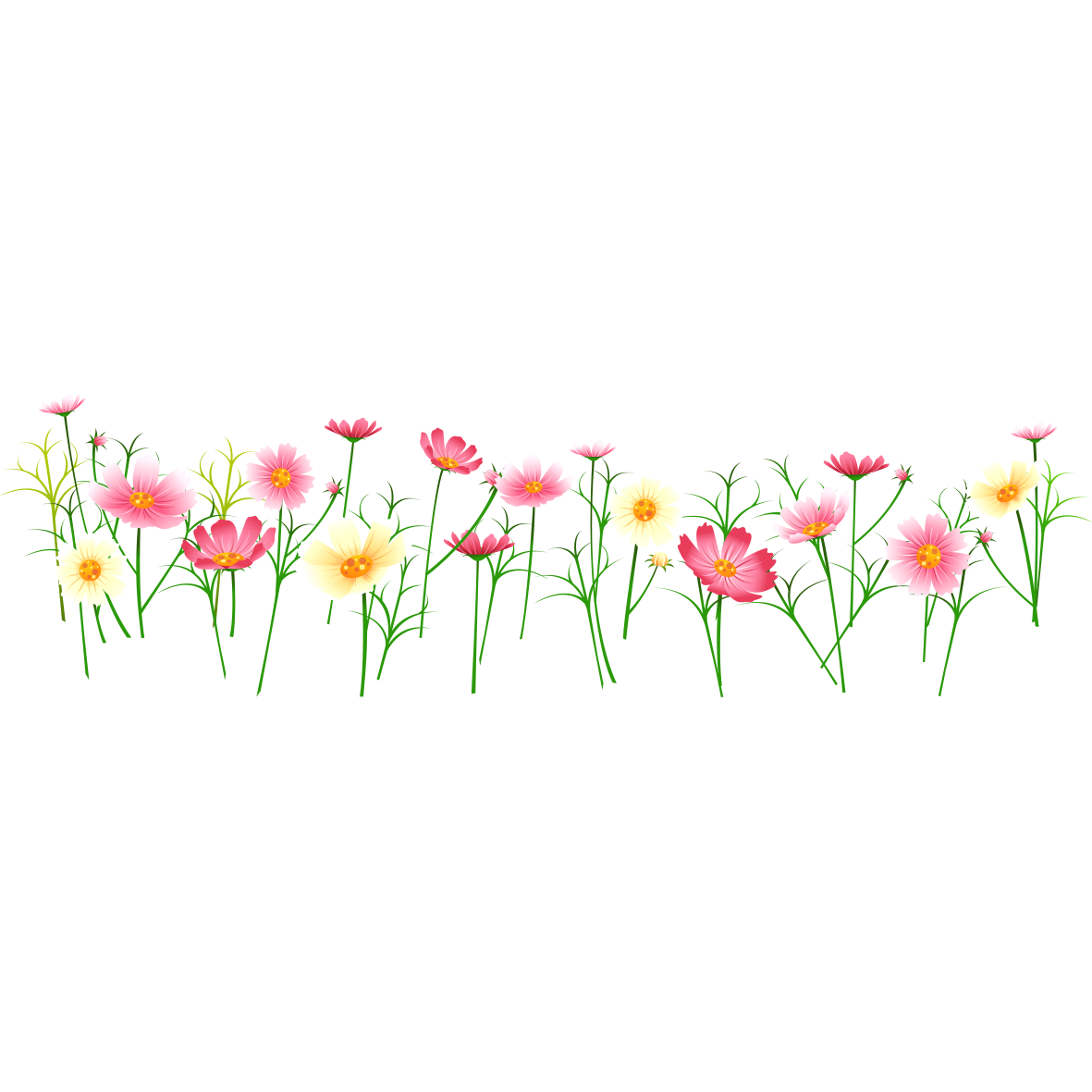 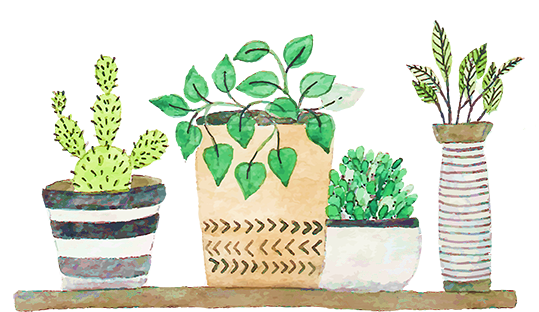 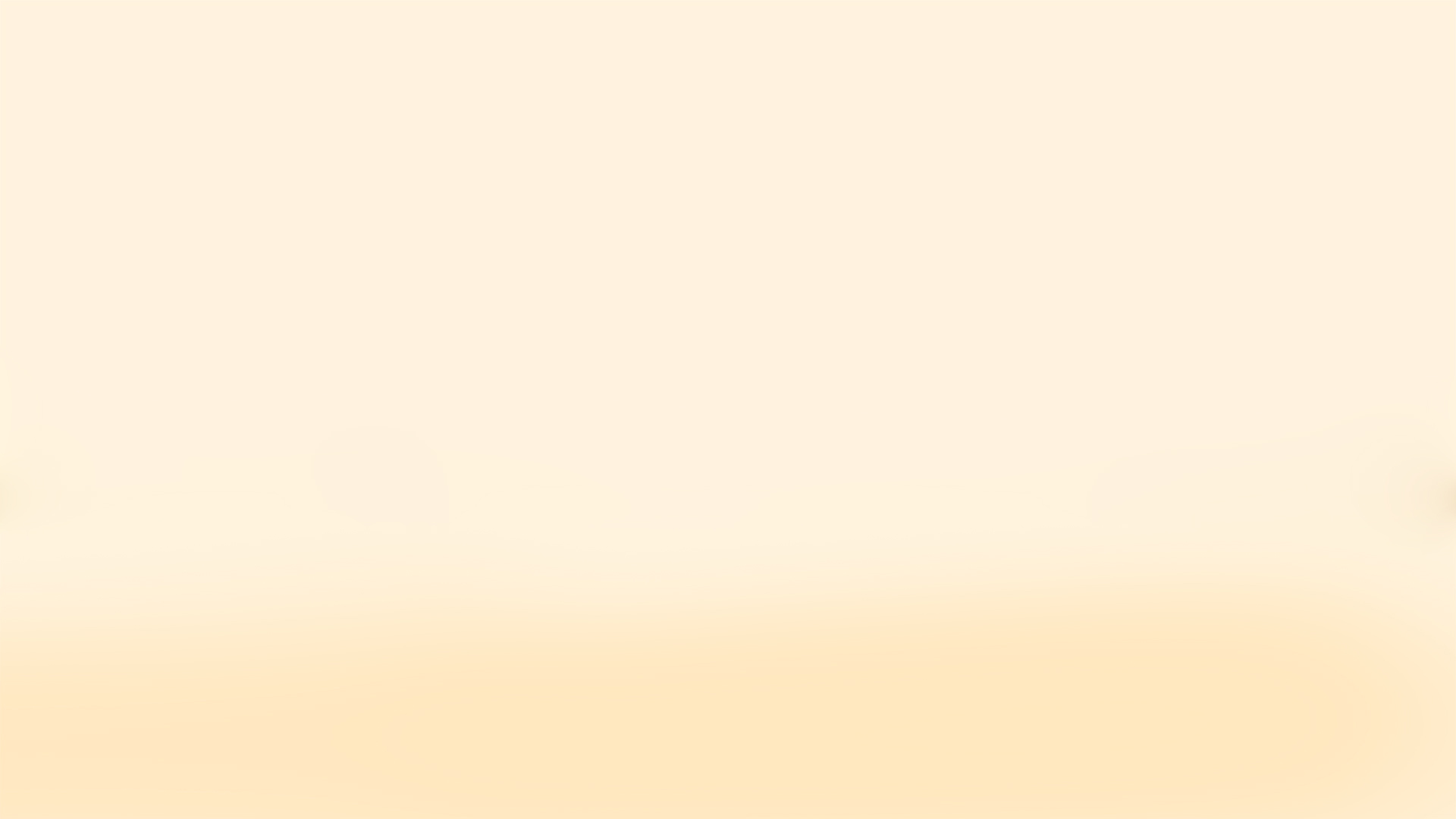 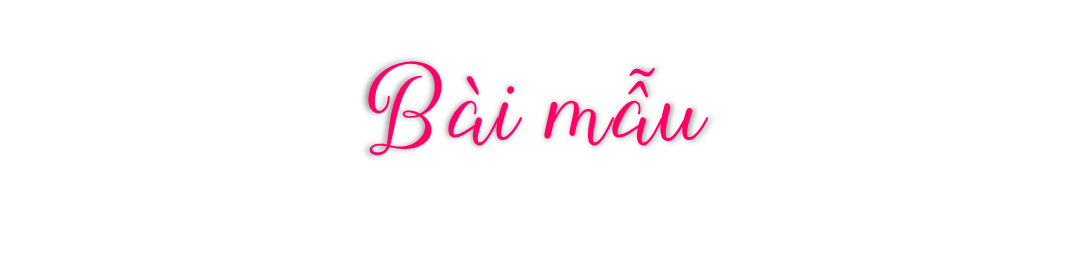 Em rất thích ngắm bầu trời vào mùa thu. Bầu trời buổi sáng mùa thu thật cao xanh và trong lành. Trên trời những đám mây bồng bềnh như kẹo bông trôi lững lờ.  Những chú chim đang bay lượn theo đàn, hót líu lo. Ông mặt trời tỏa những tia nắng ấm áp xuống mặt đất để sưởi ấm cho muôn loài. Bầu trời vào buổi sáng mùa thu thật đẹp và dễ chịu.
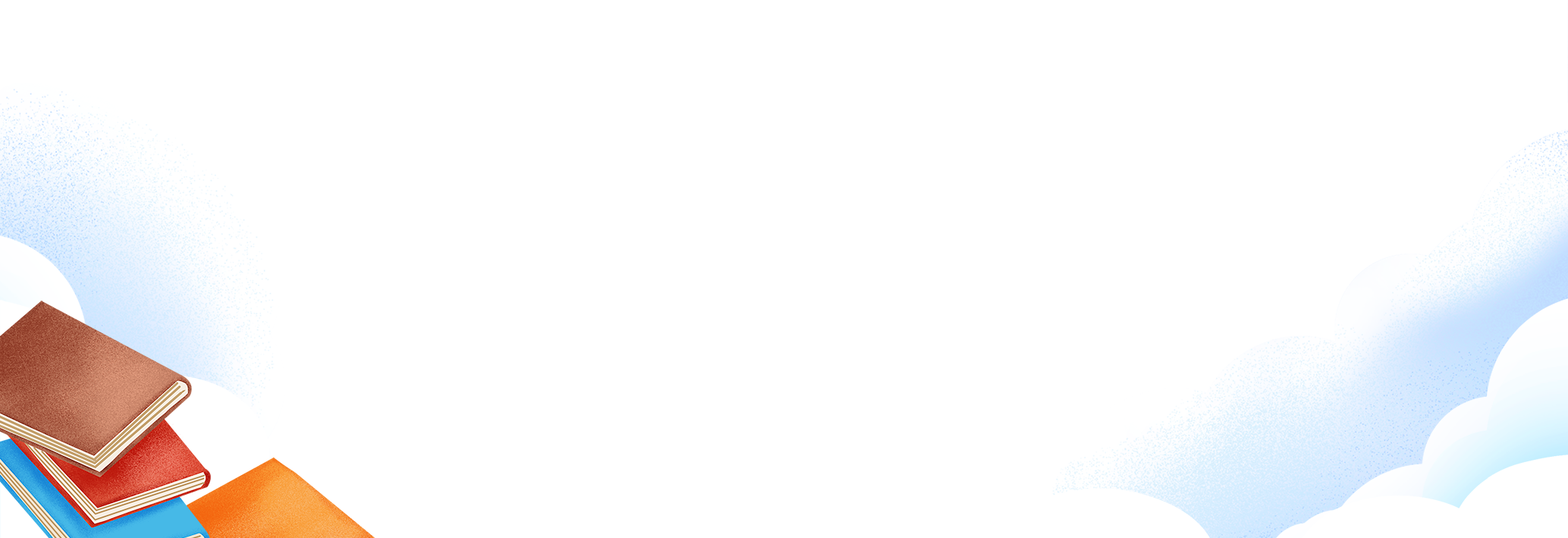 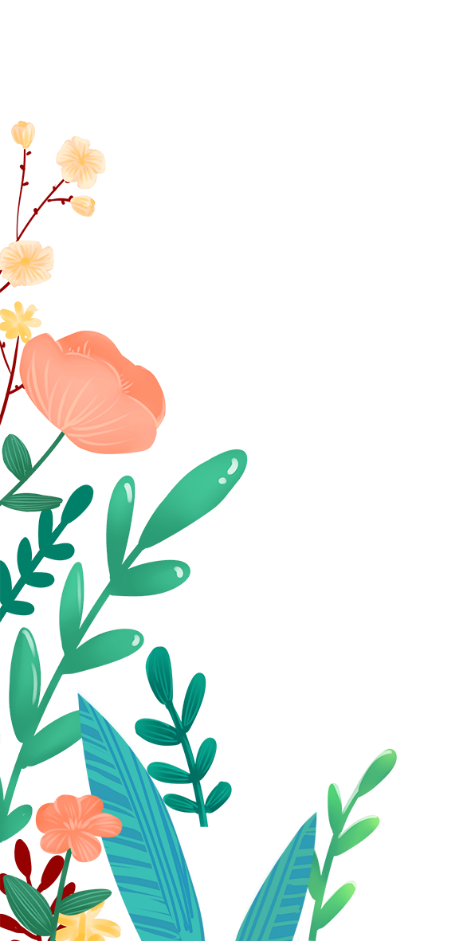 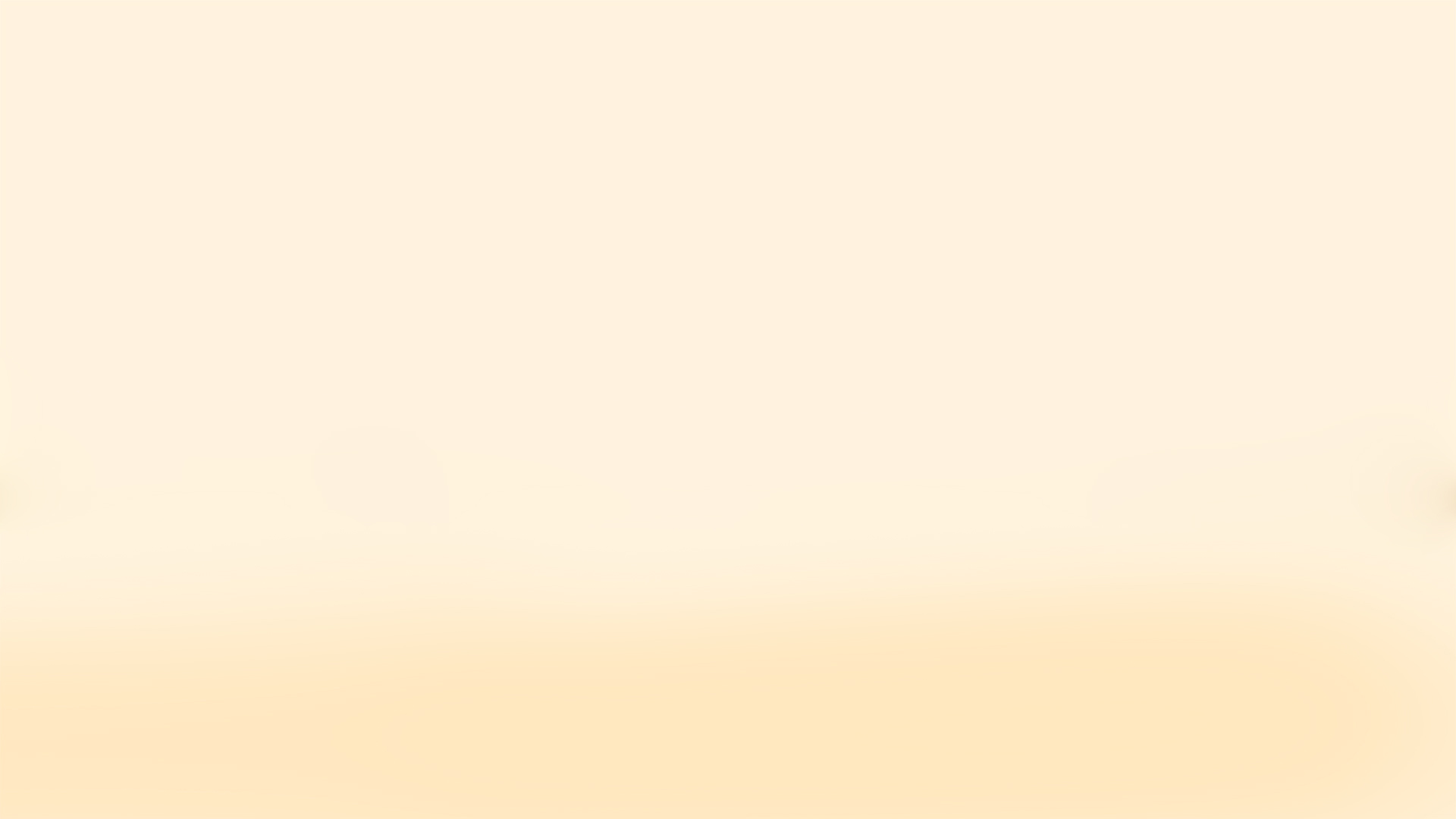 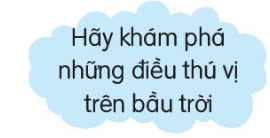 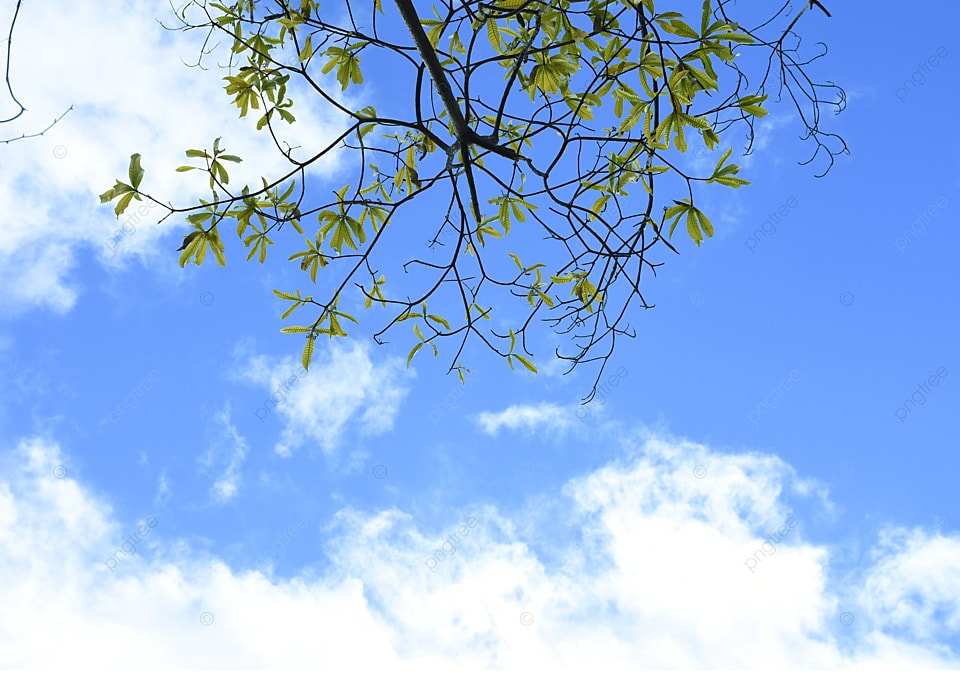 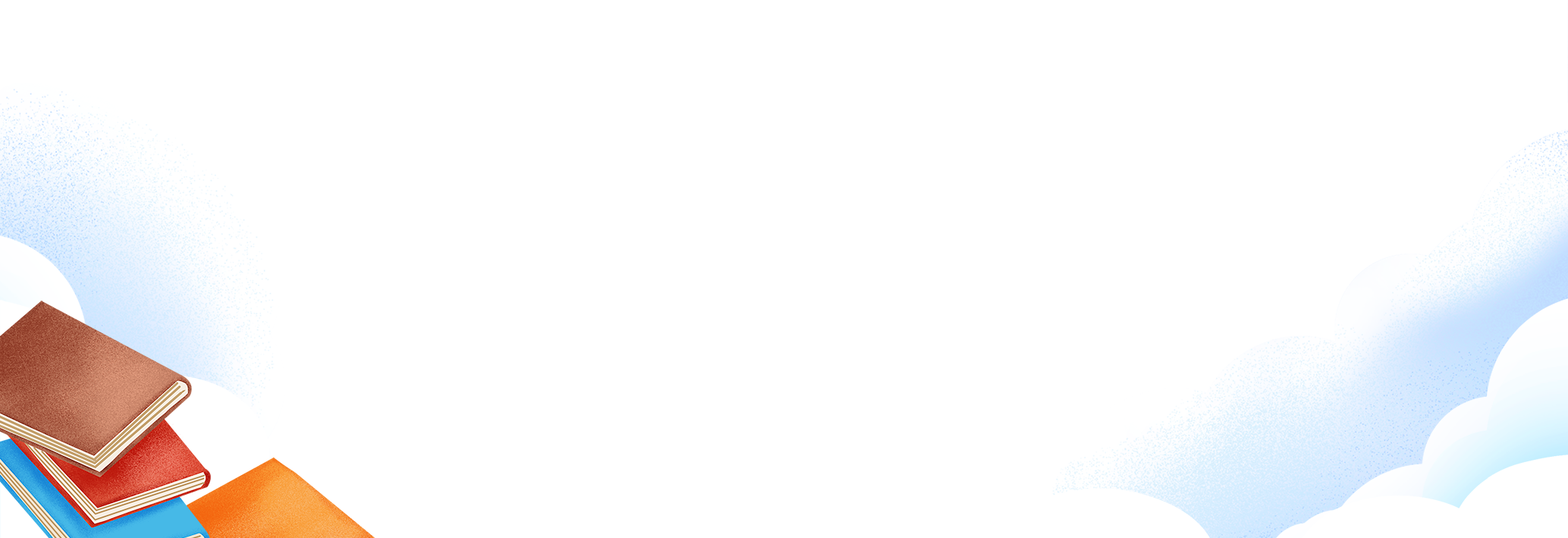 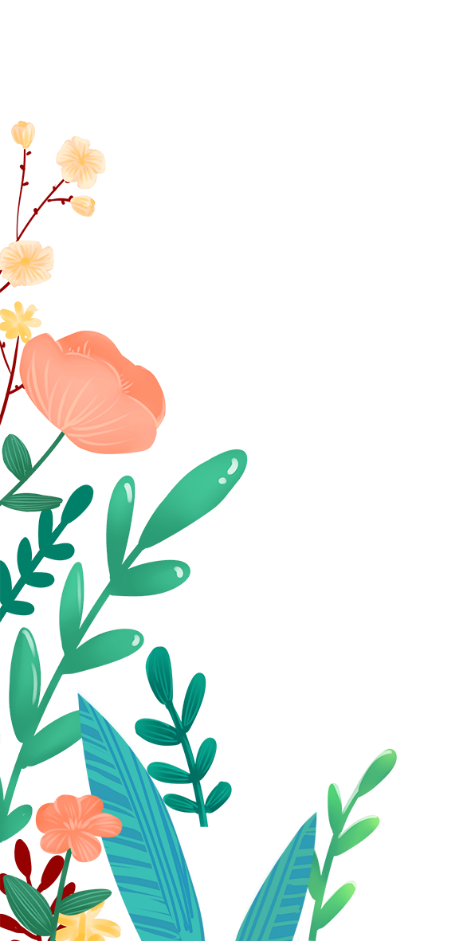 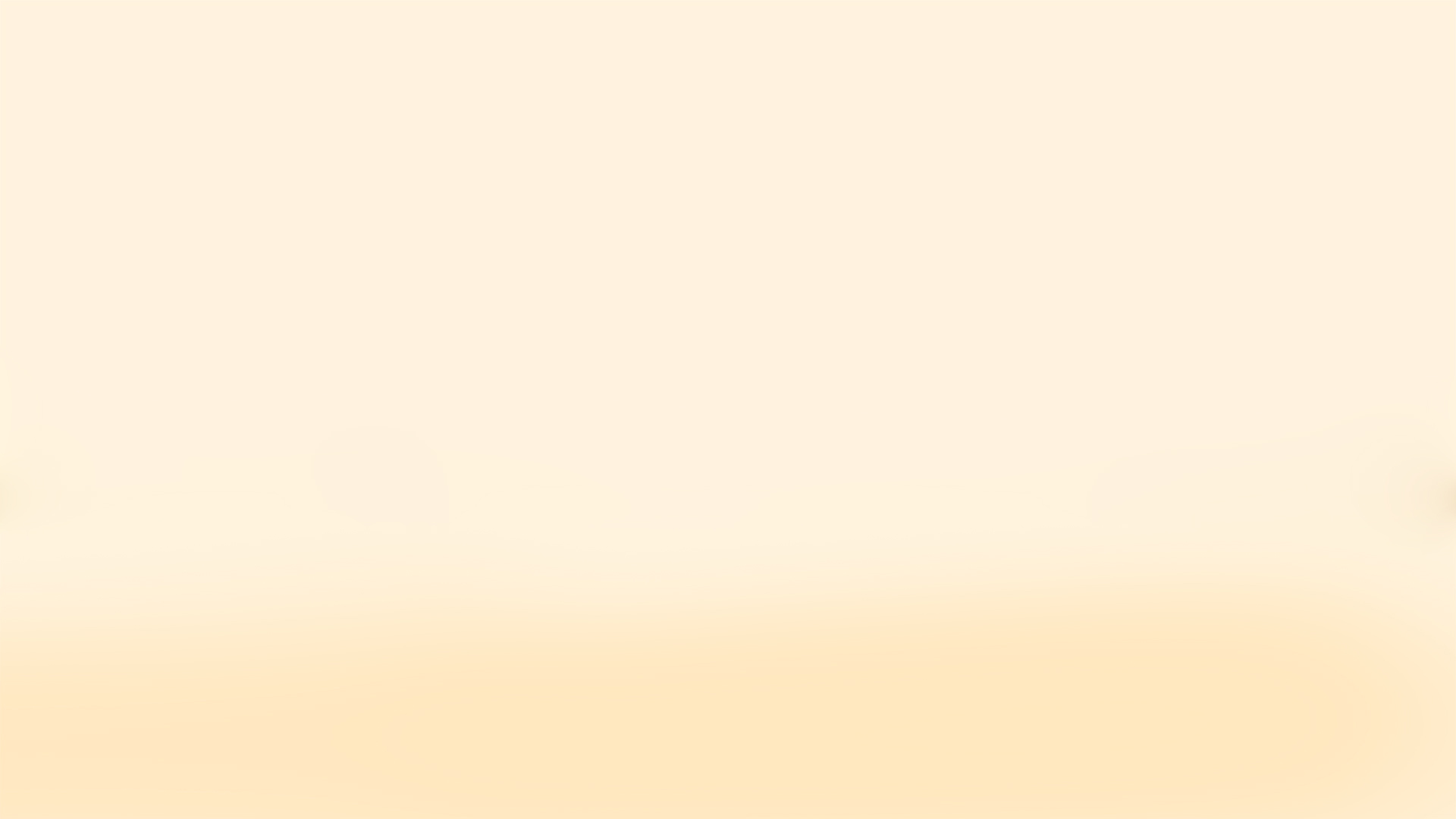 2. Nếu vẽ tranh về bầu trời, em sẽ vẽ những gì?
Chia sẻ với bạn suy nghĩ của mình.
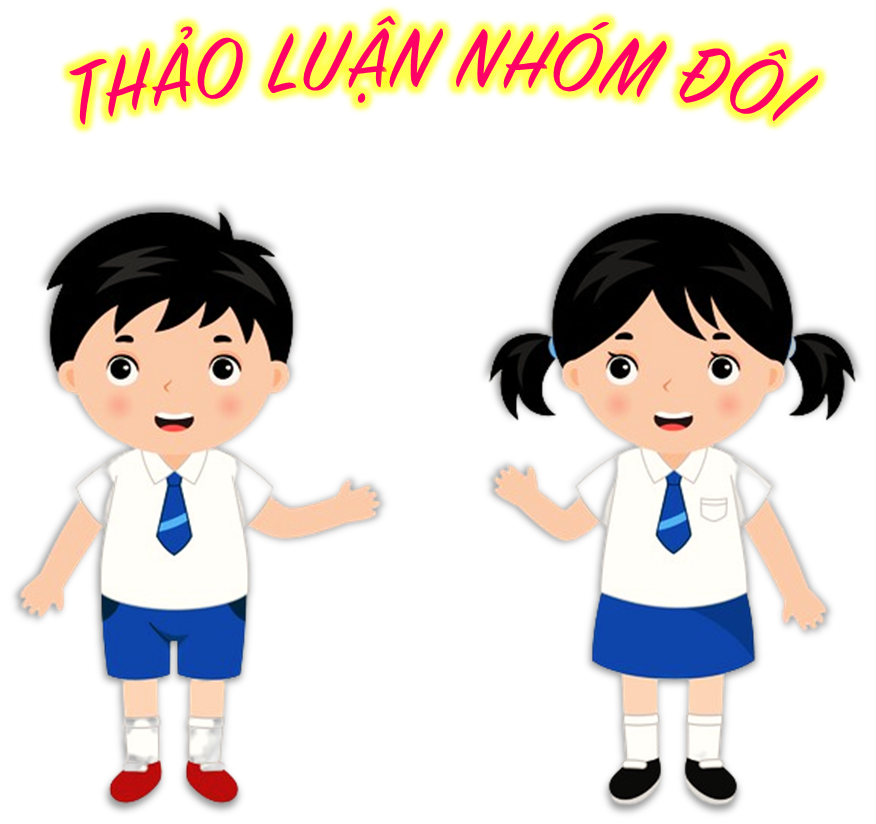 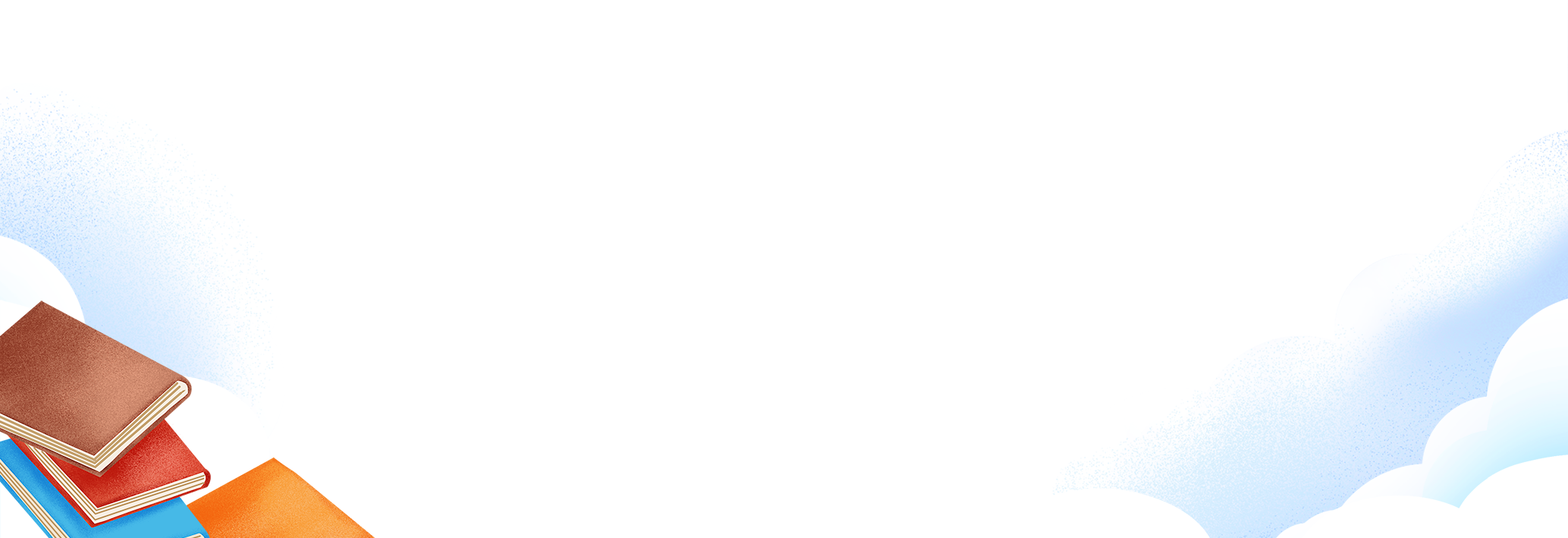 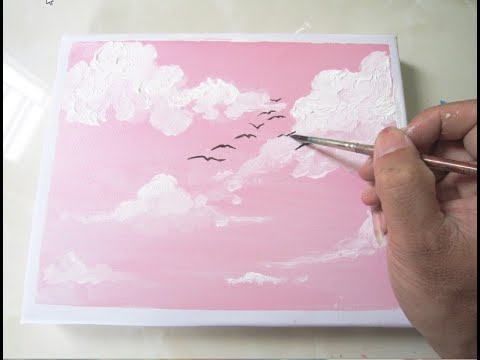 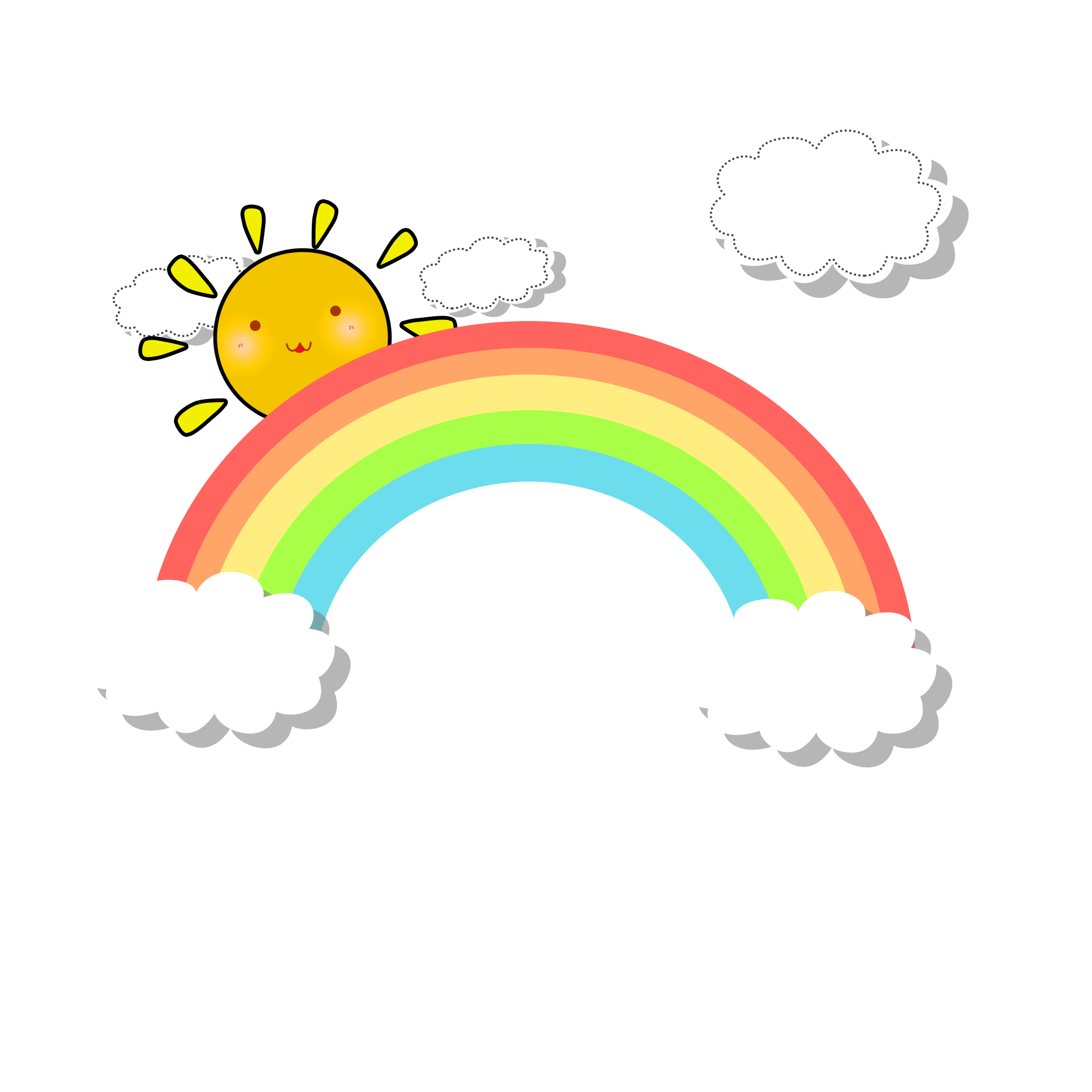 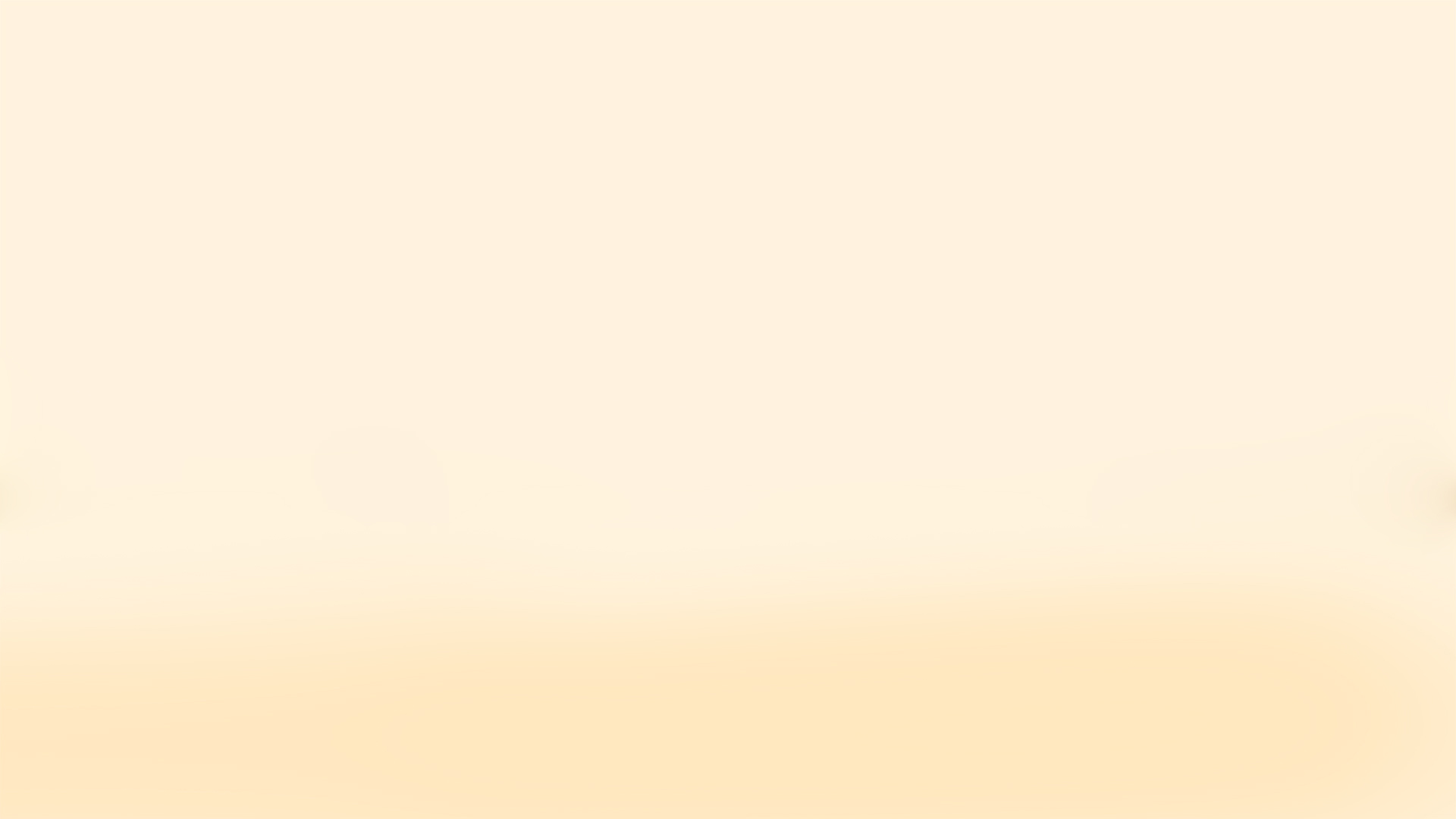 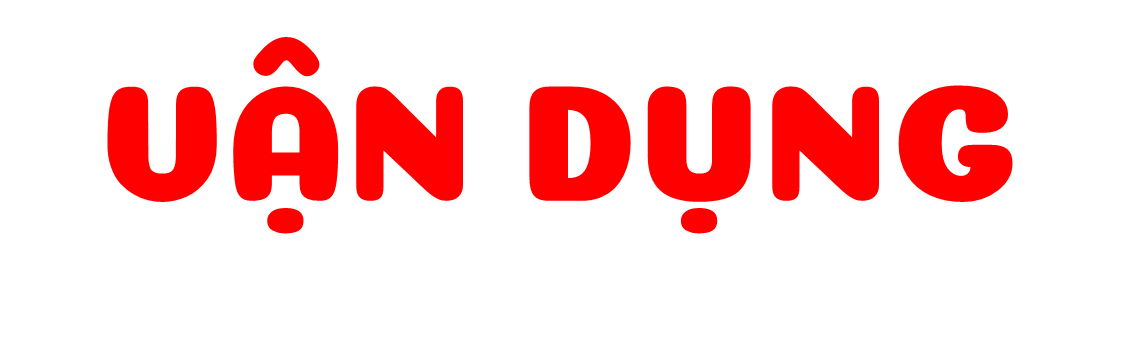 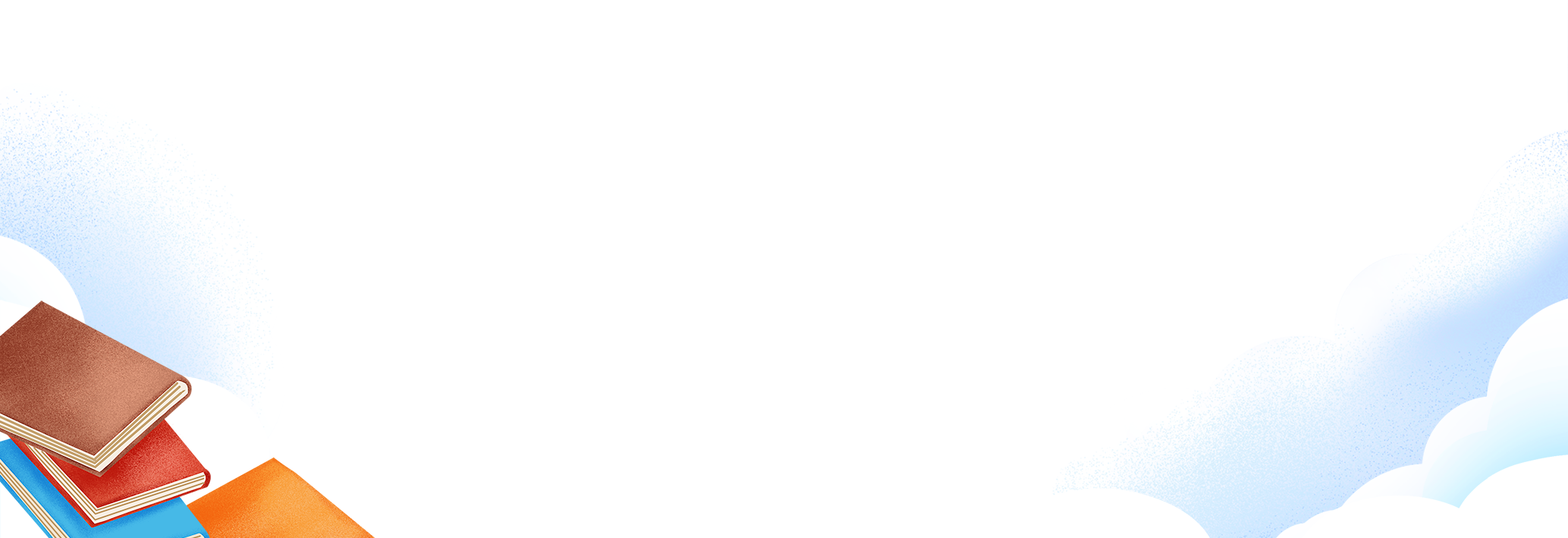 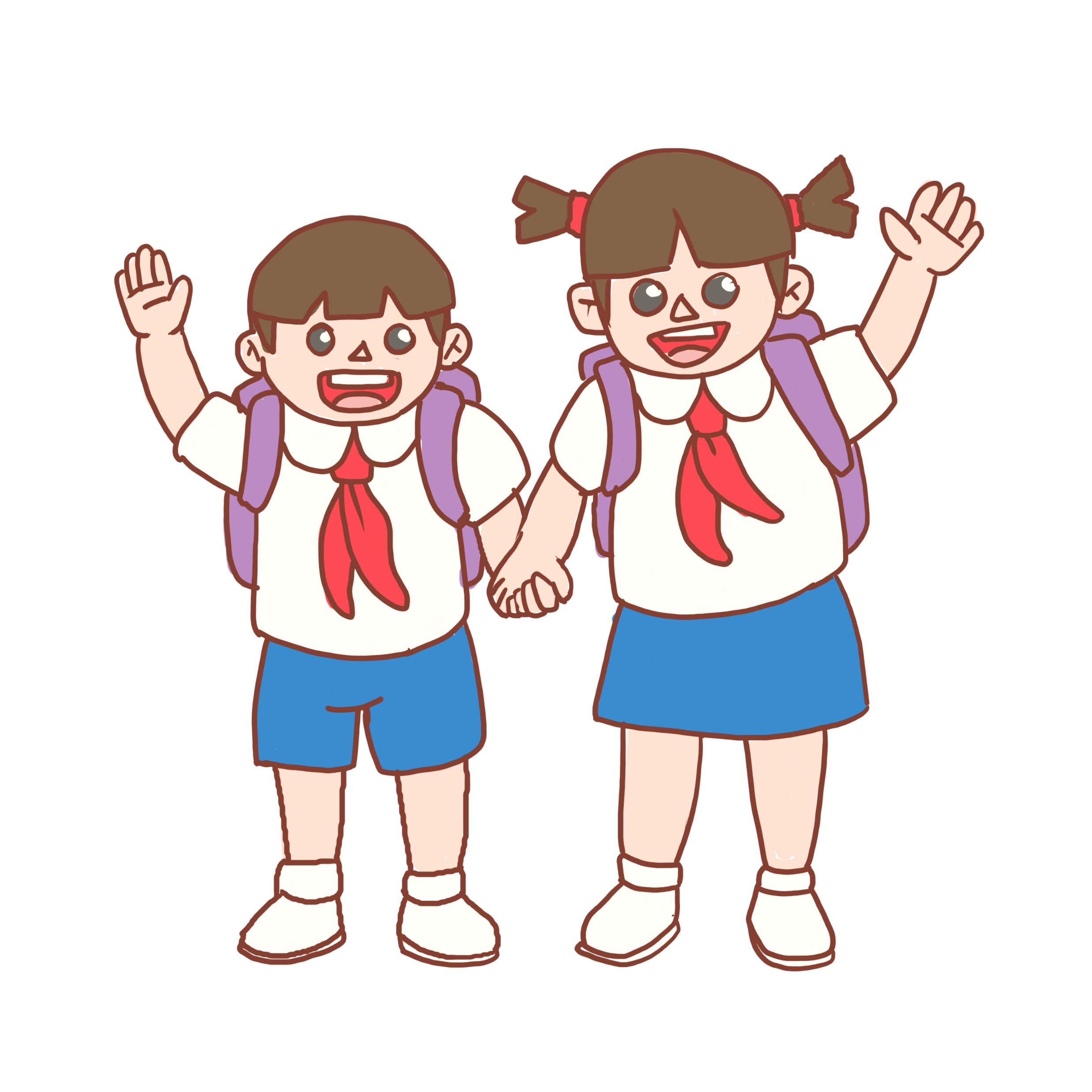 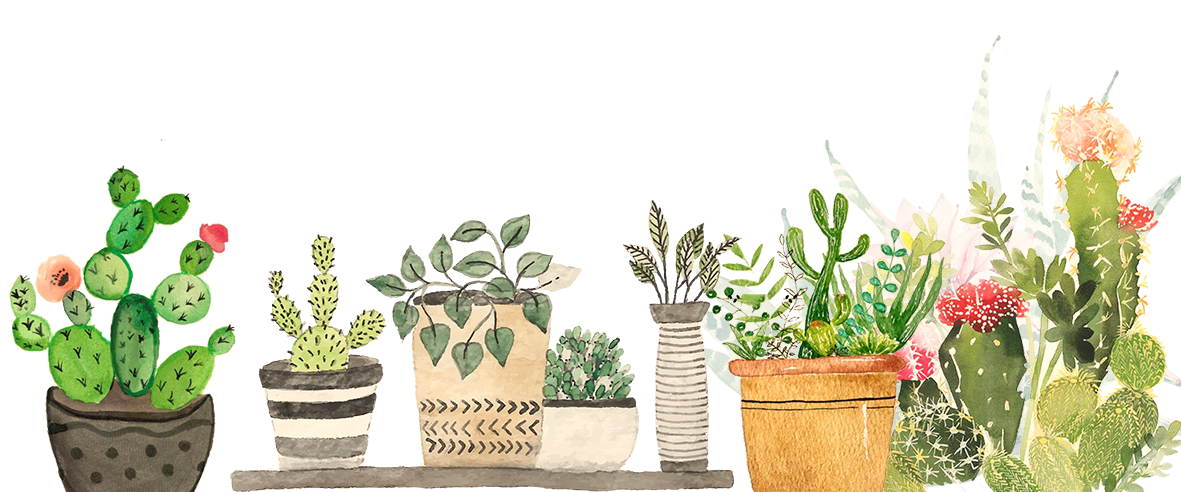 [Speaker Notes: Hương Thảo - Zalo: 0972115126]
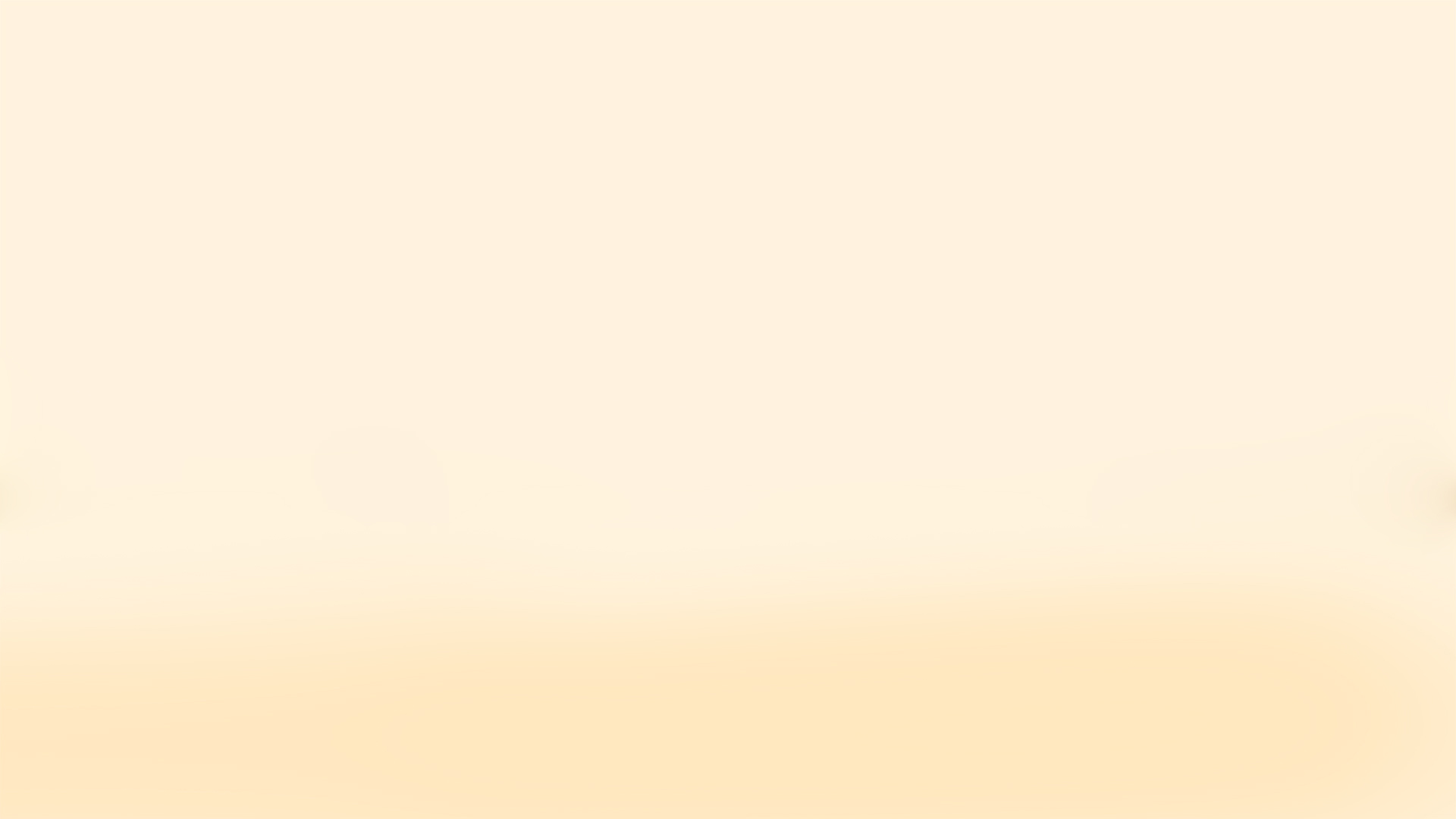 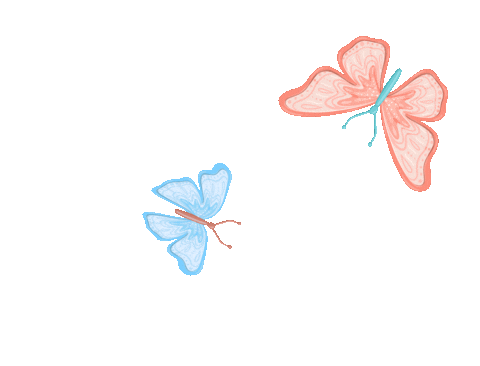 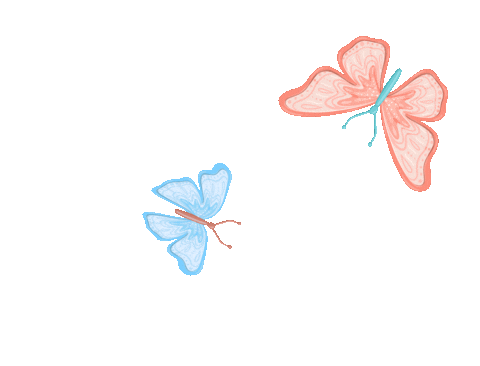 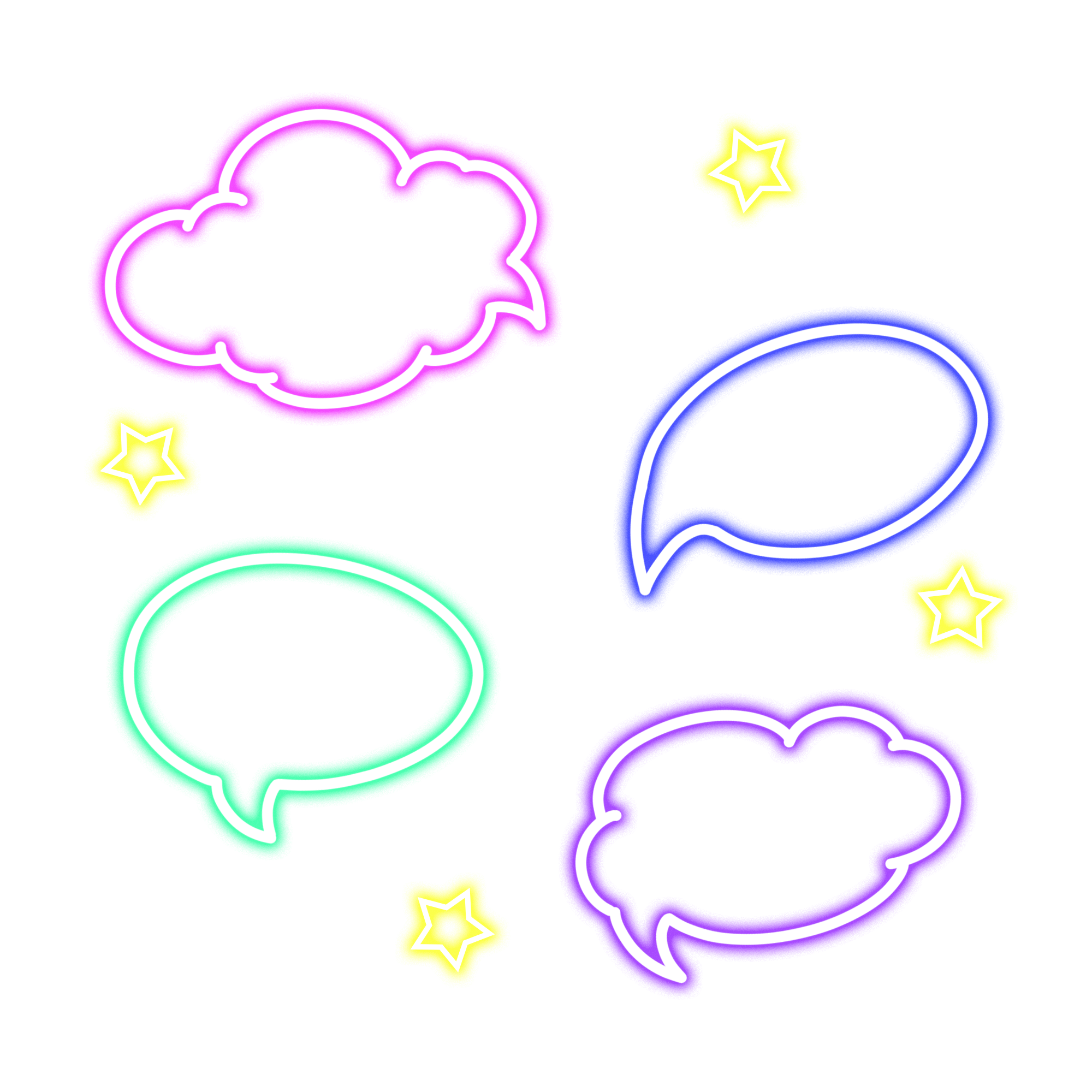 Vẽ tranh về bầu trời.
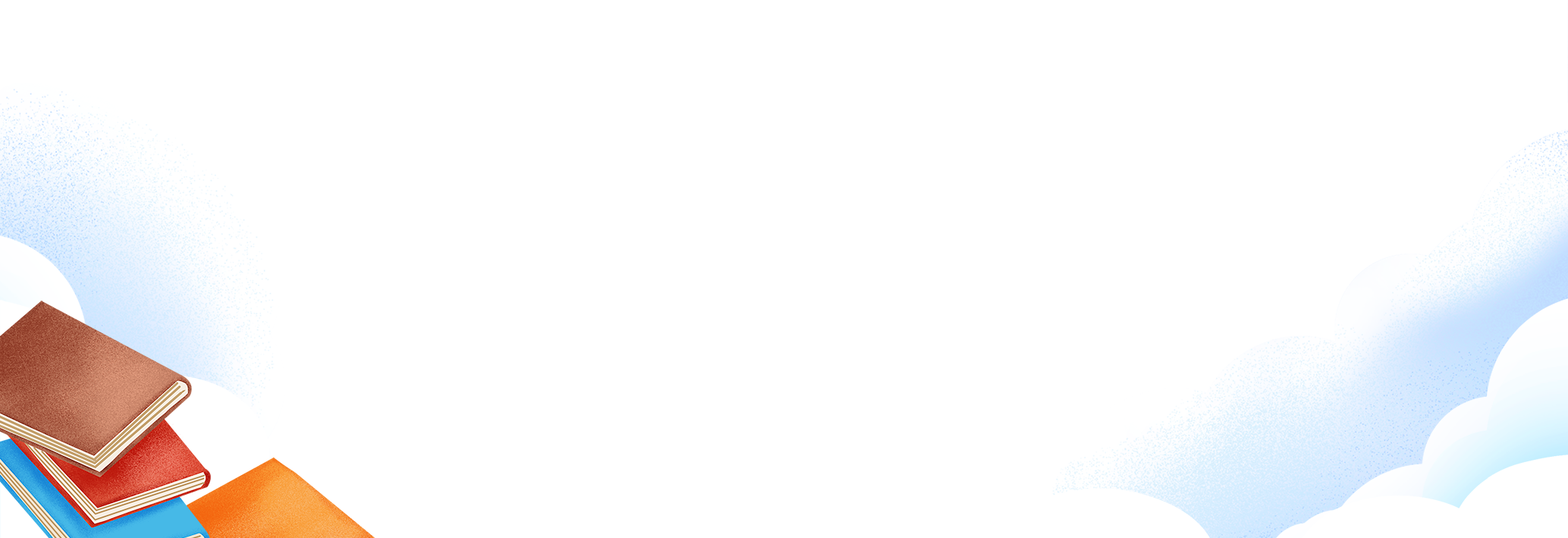 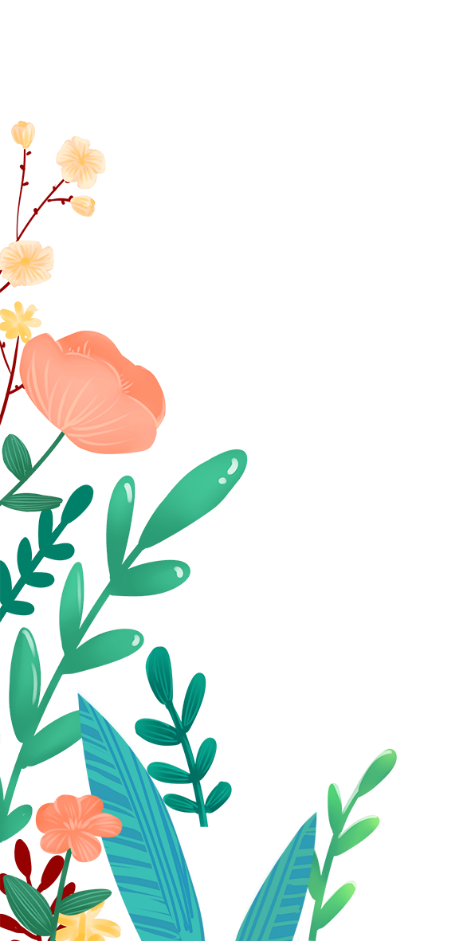 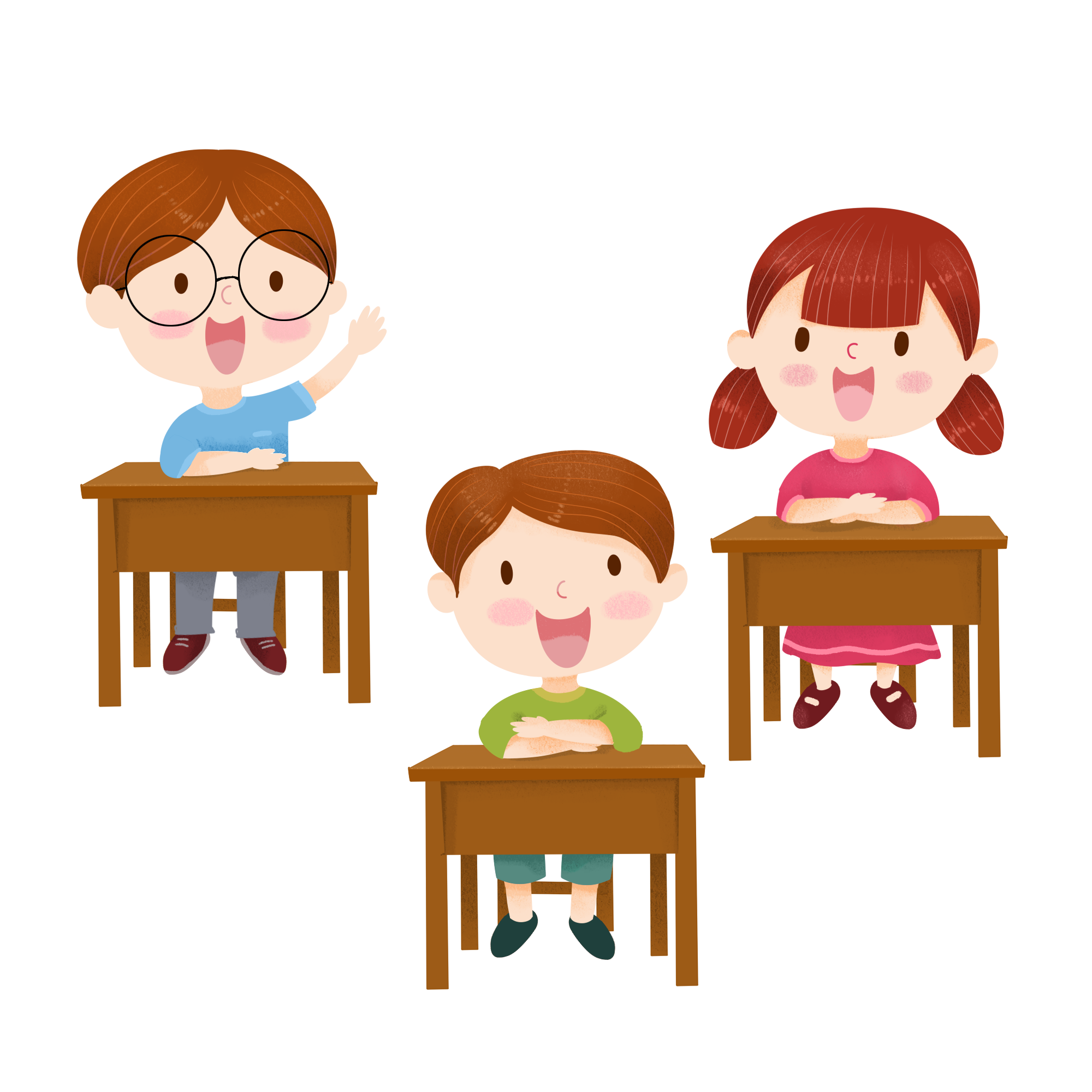 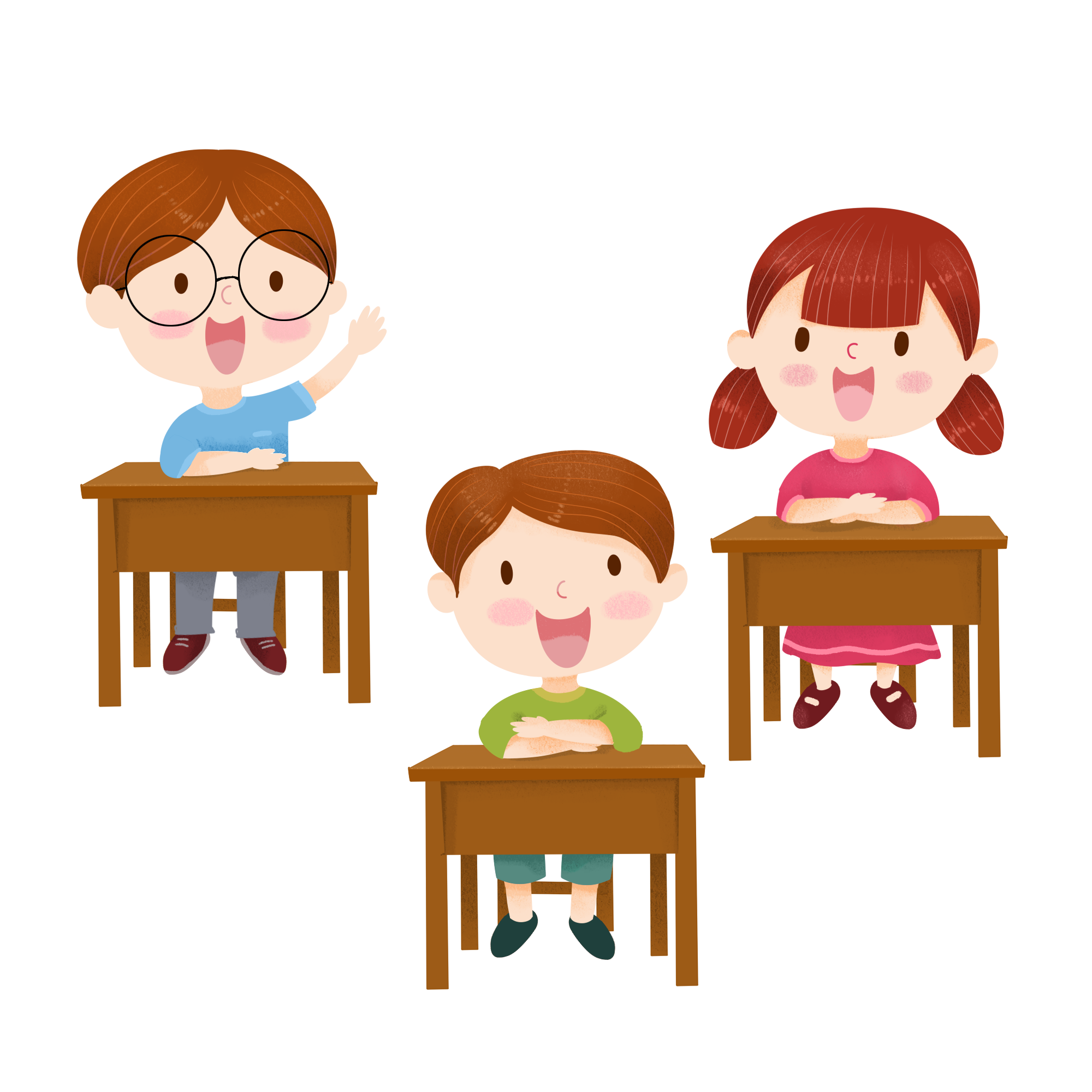 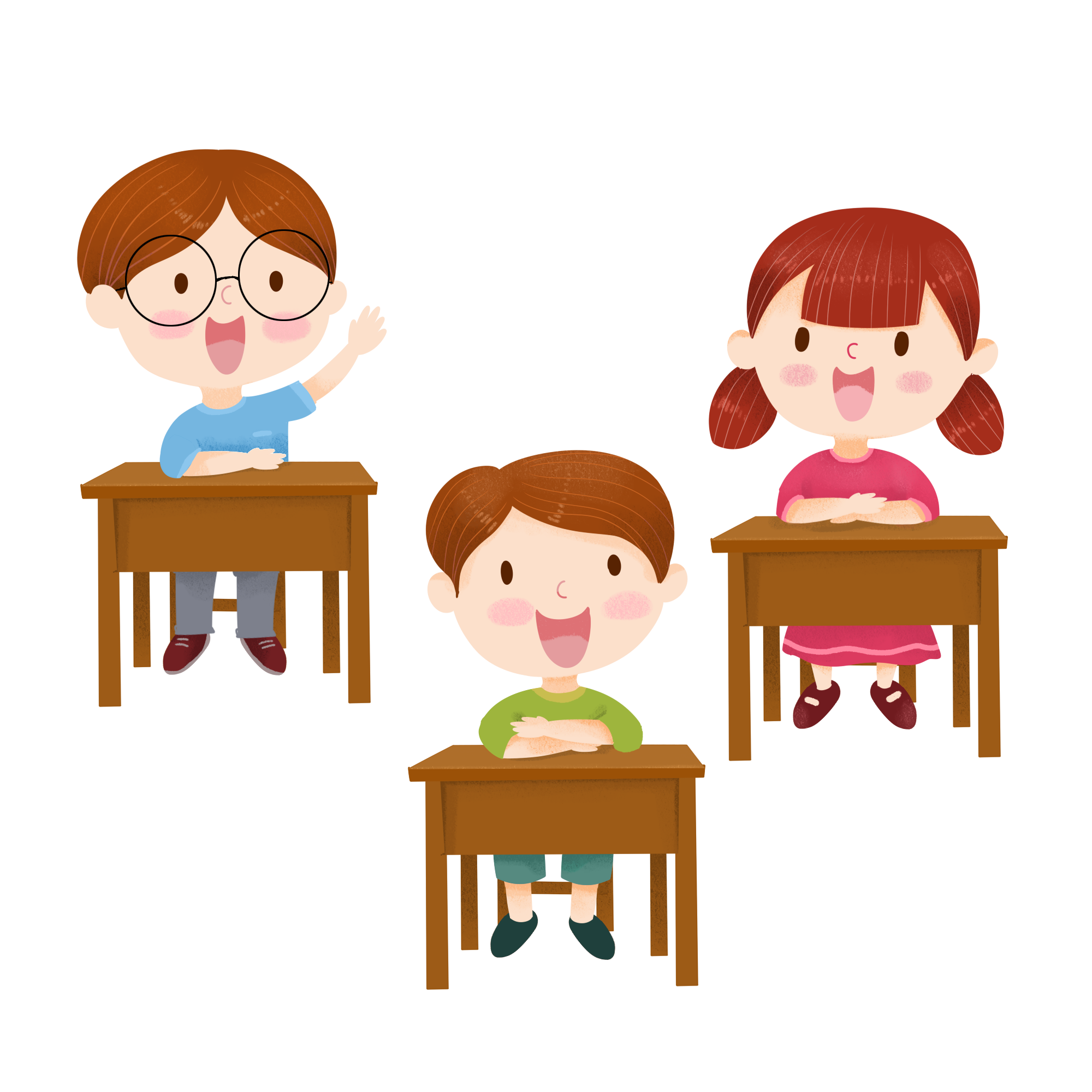 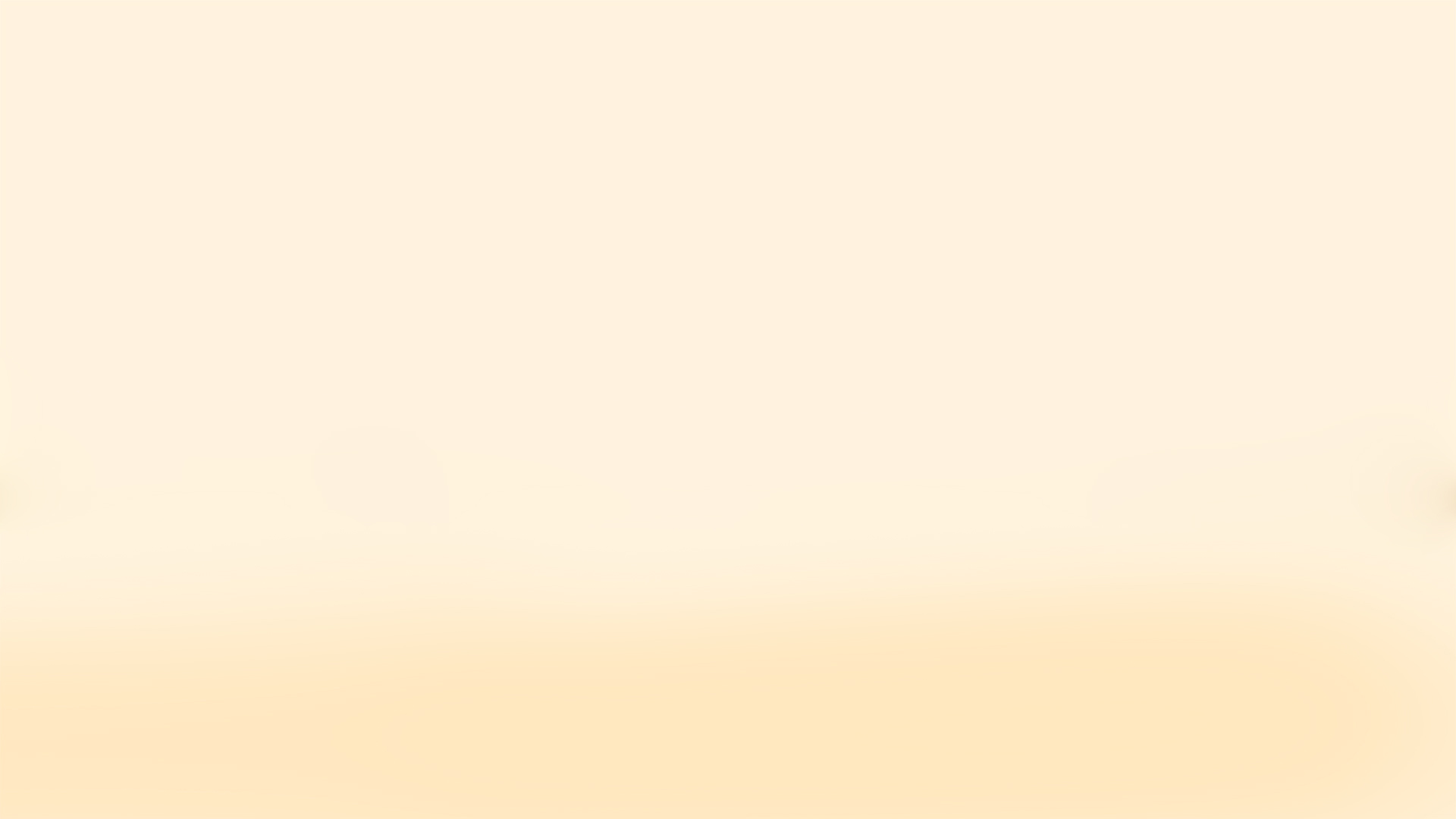 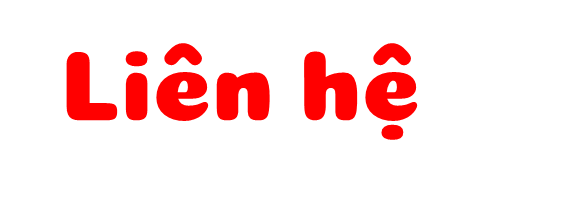 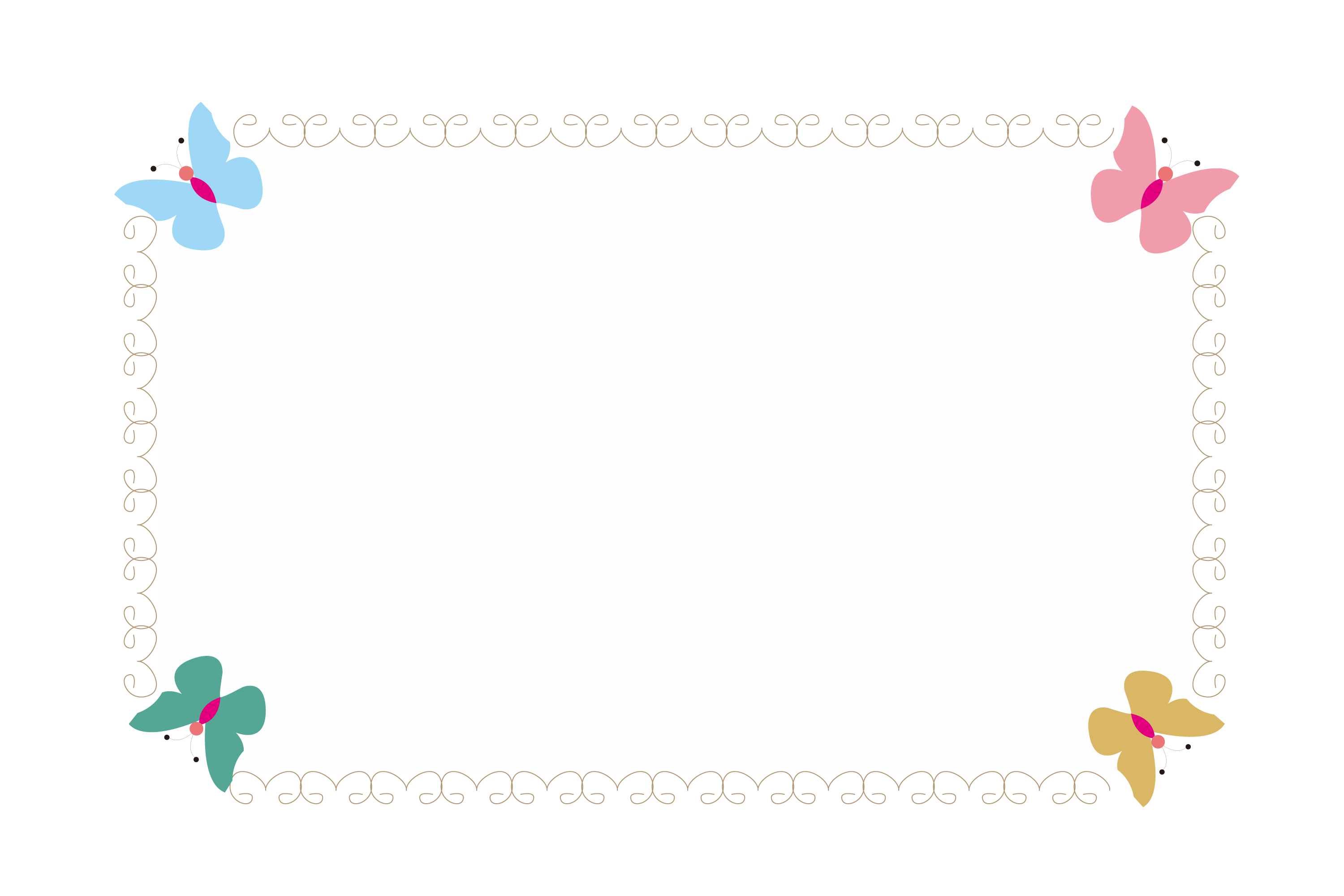 Em đã làm gì để bảo vệ môi trường, bầu trời, trái đất – mái nhà chung của chúng ta?
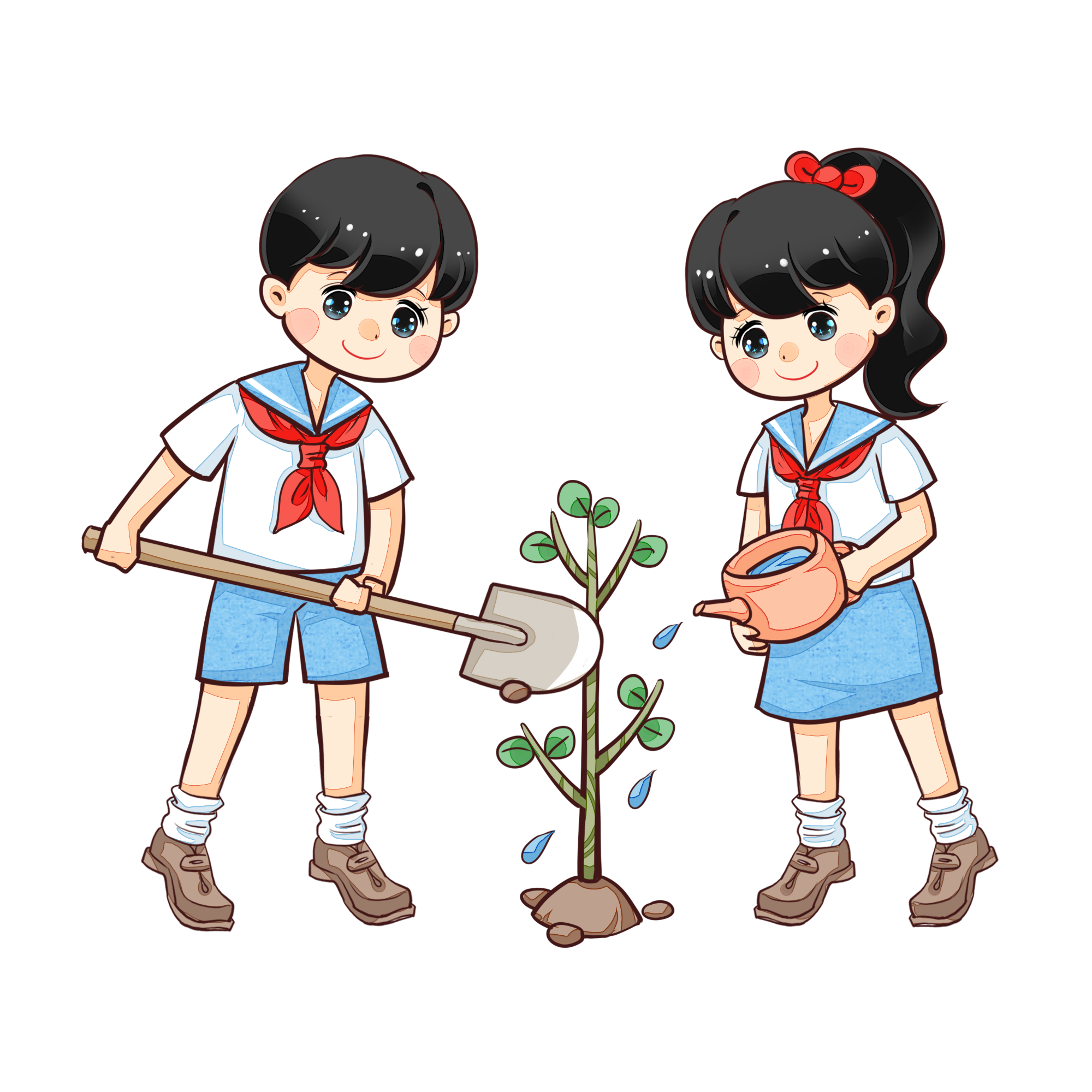 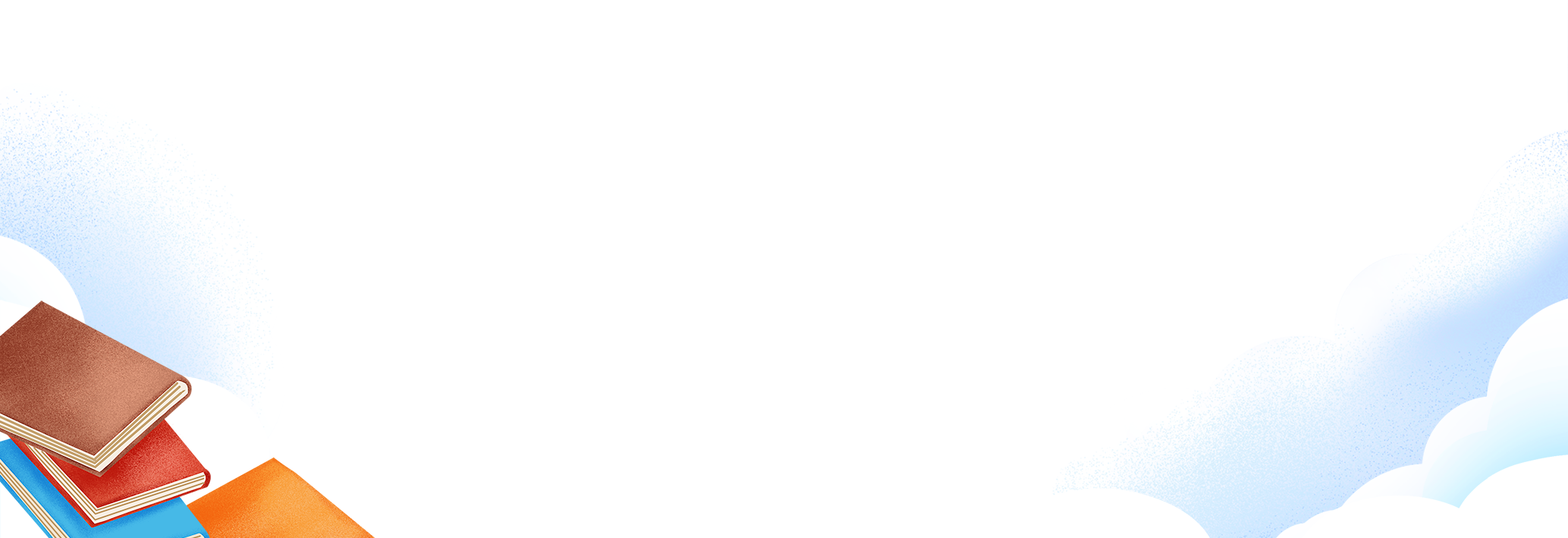 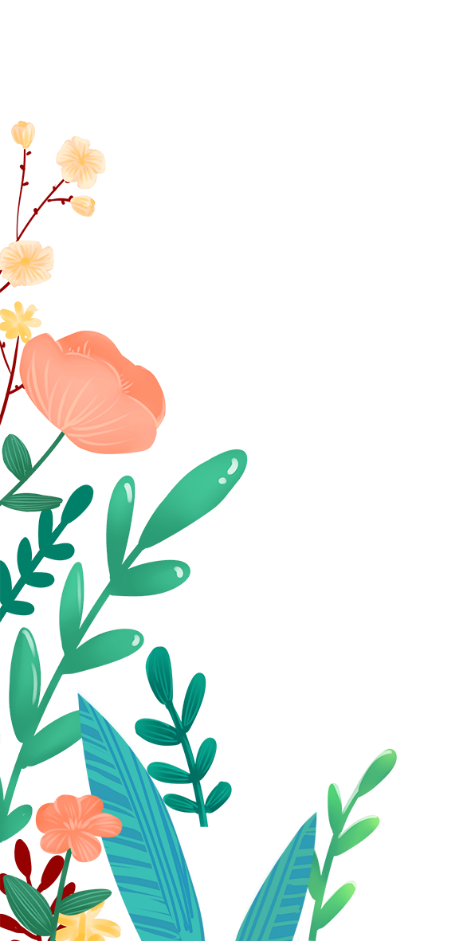 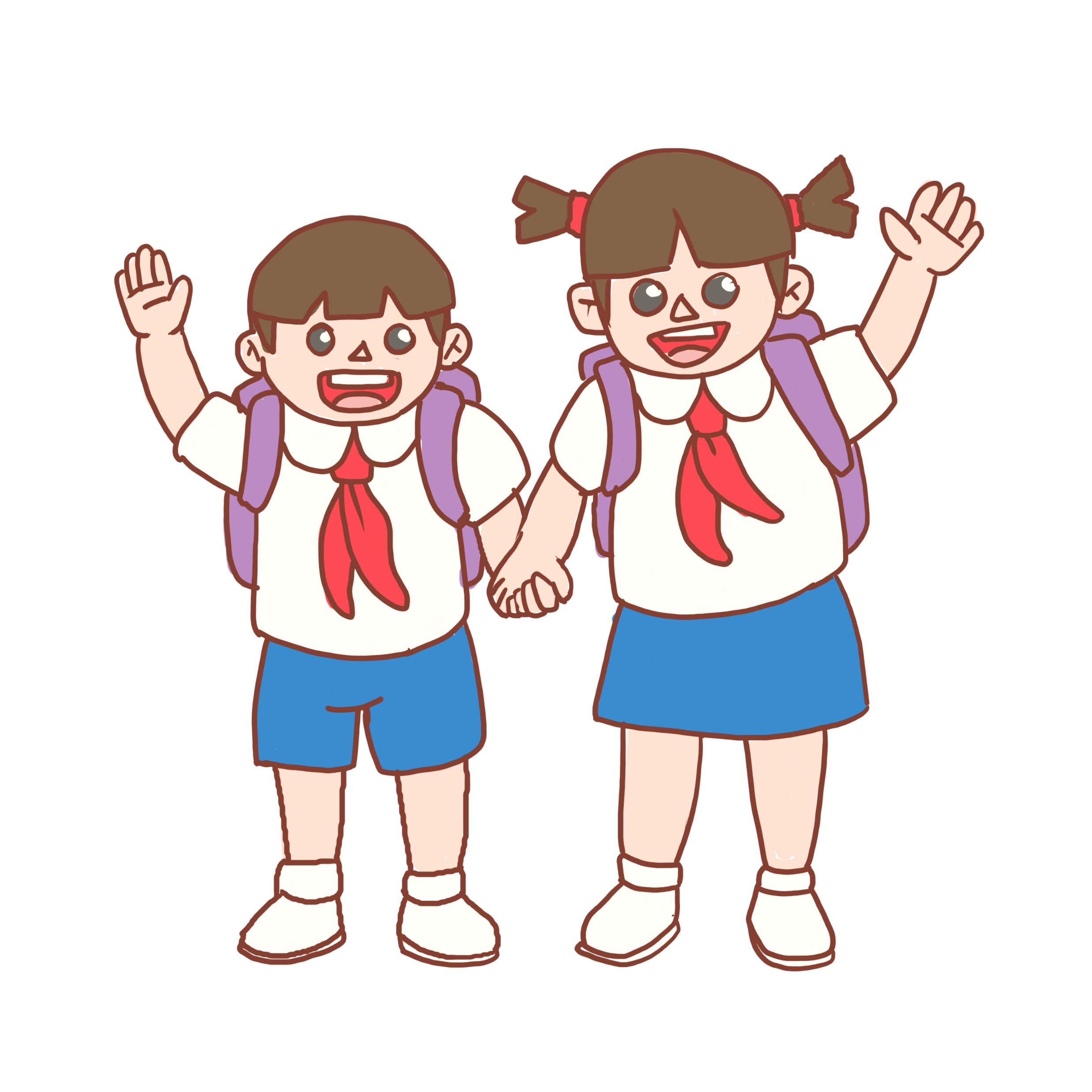 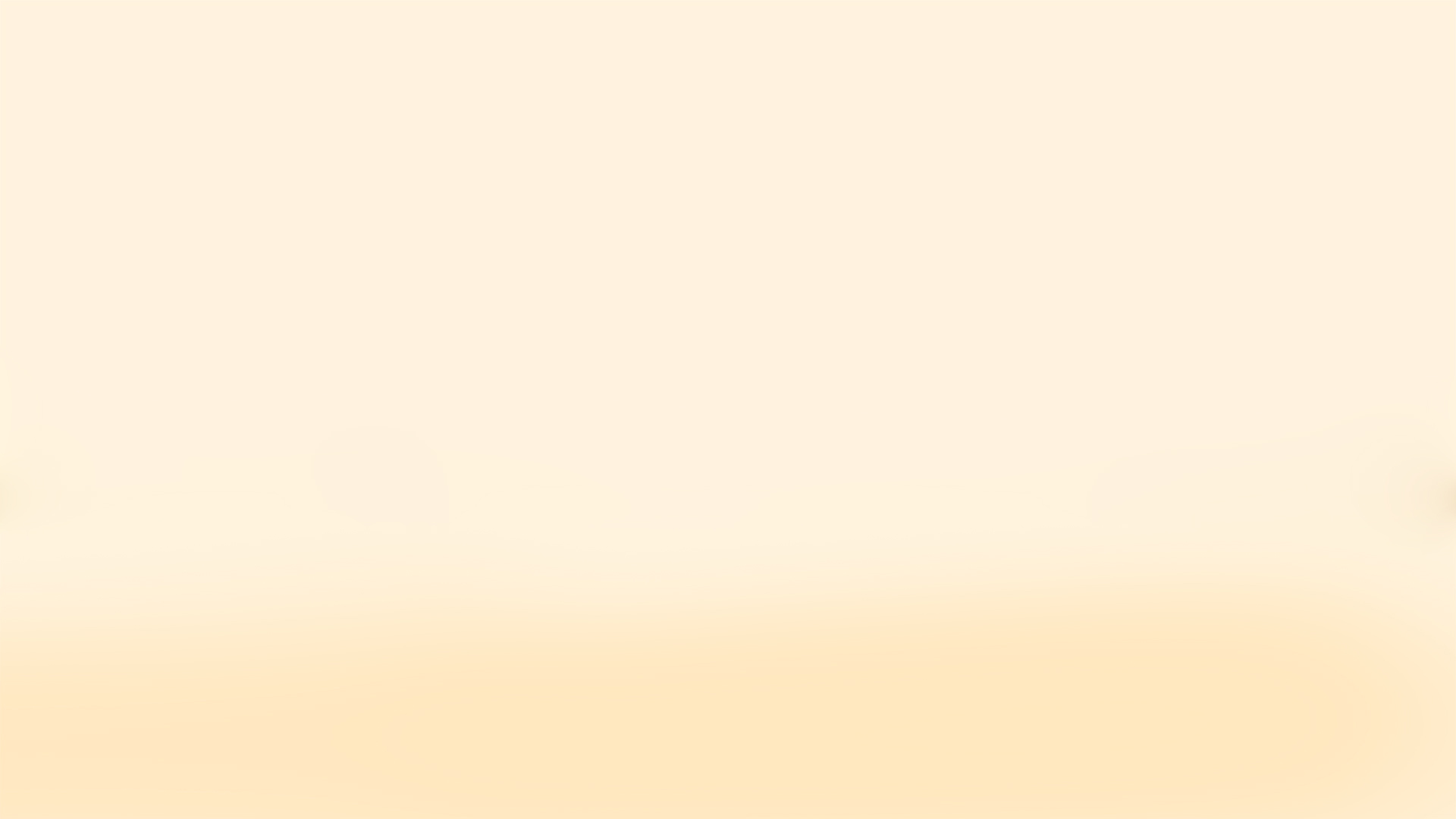 Chia sẻ tranh vẽ bầu trời cho gia đình em.
DẶN DÒ
02
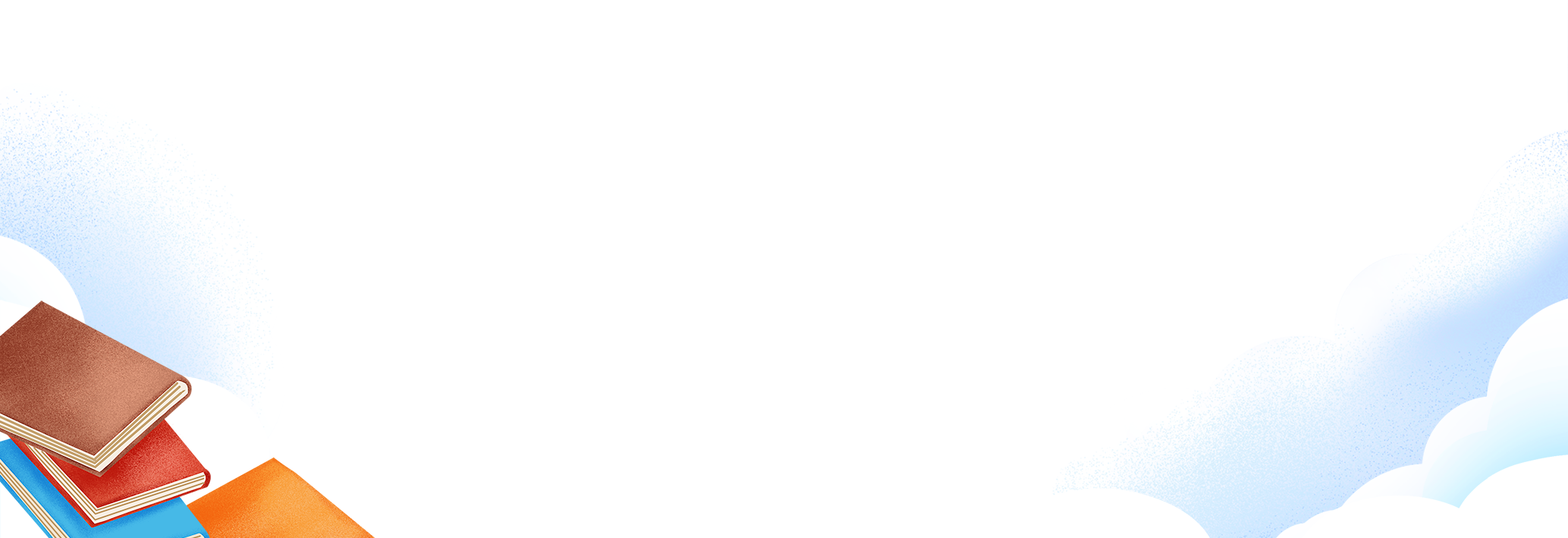 Chuẩn  bị bài:
 Nghe – viết: Buổi sáng
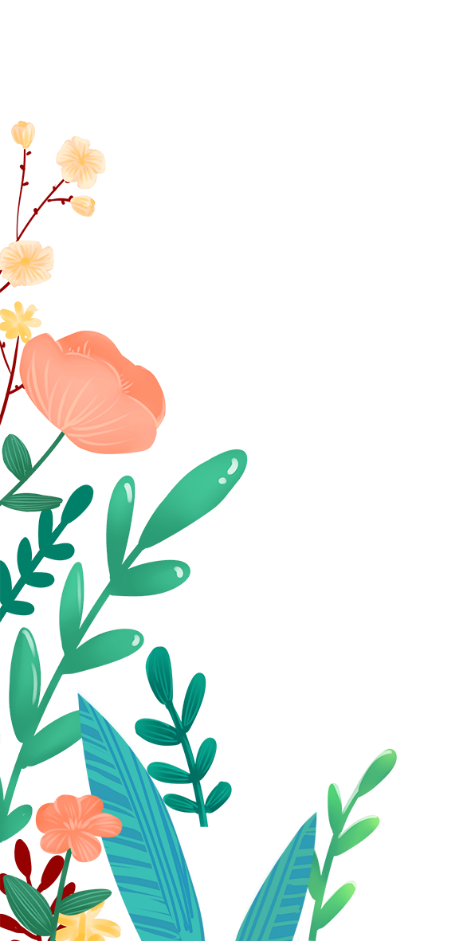 01
03
Xem lại bài
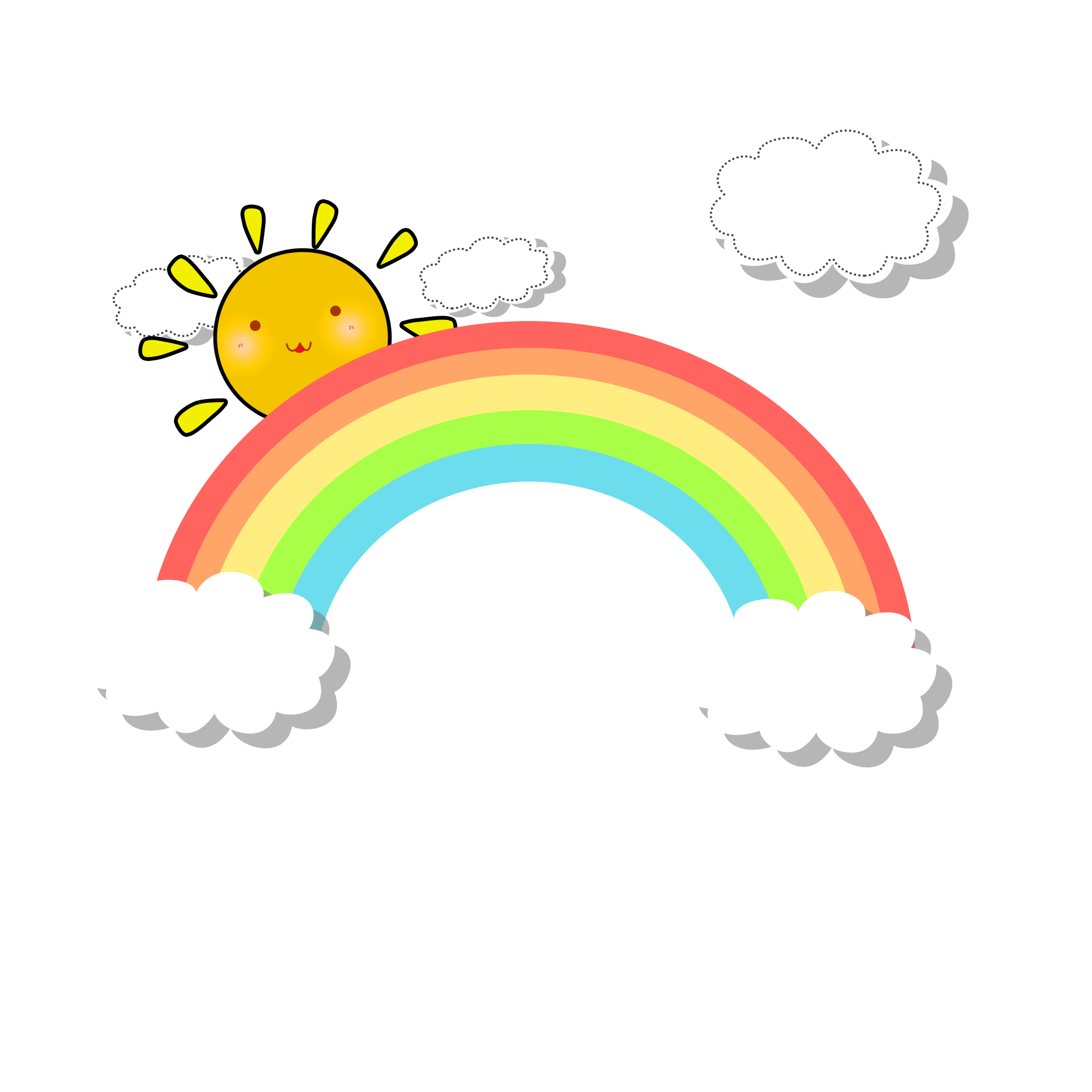 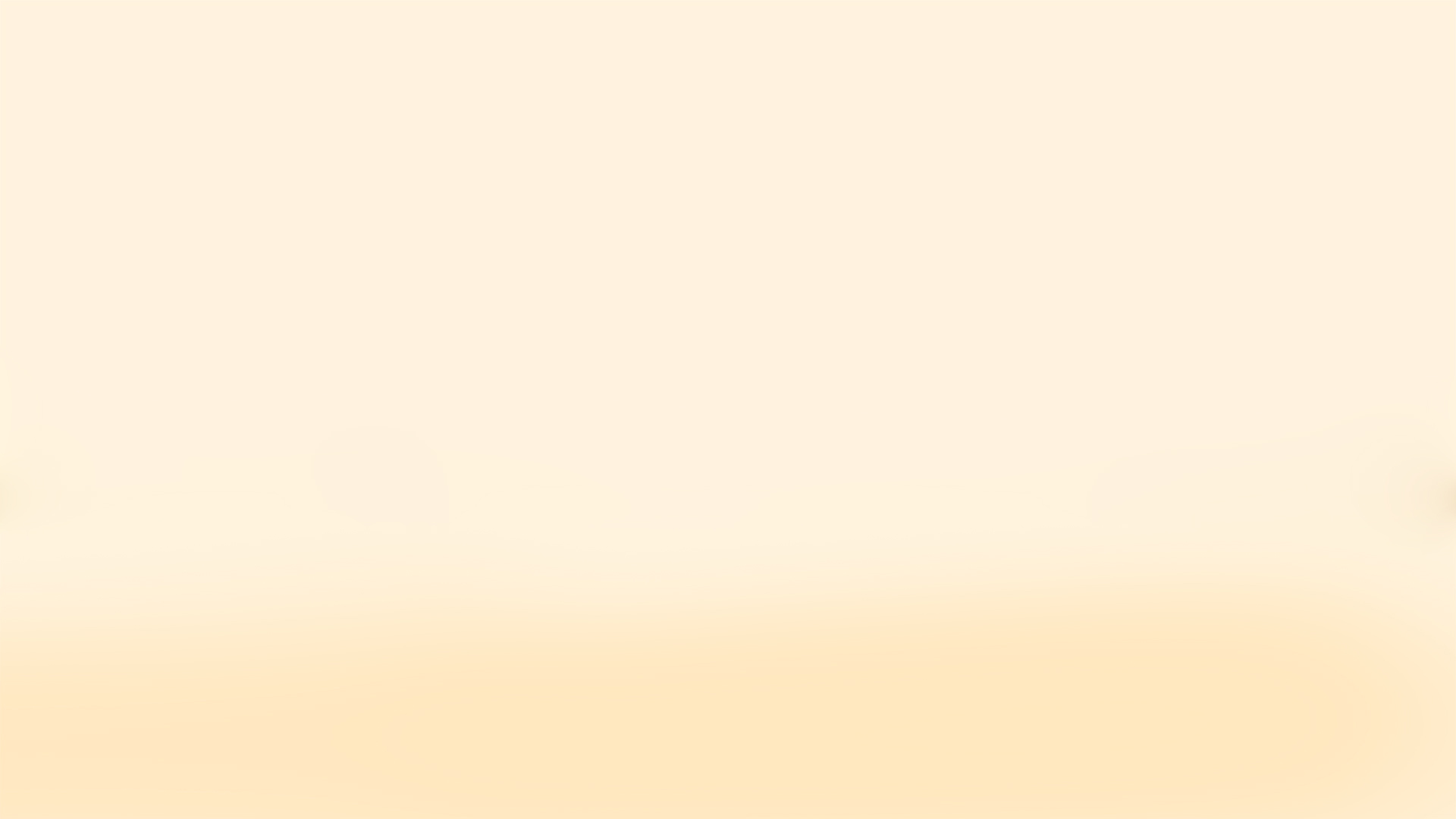 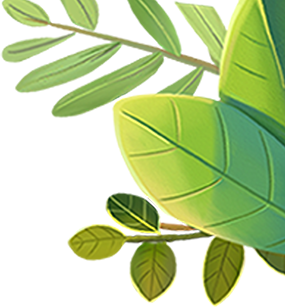 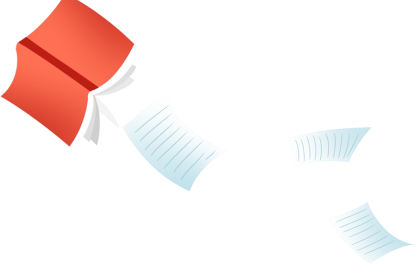 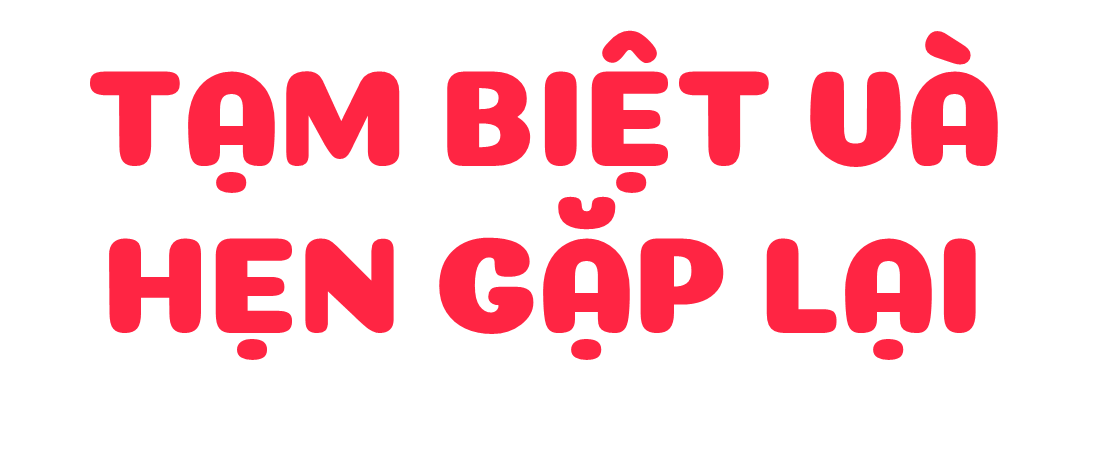 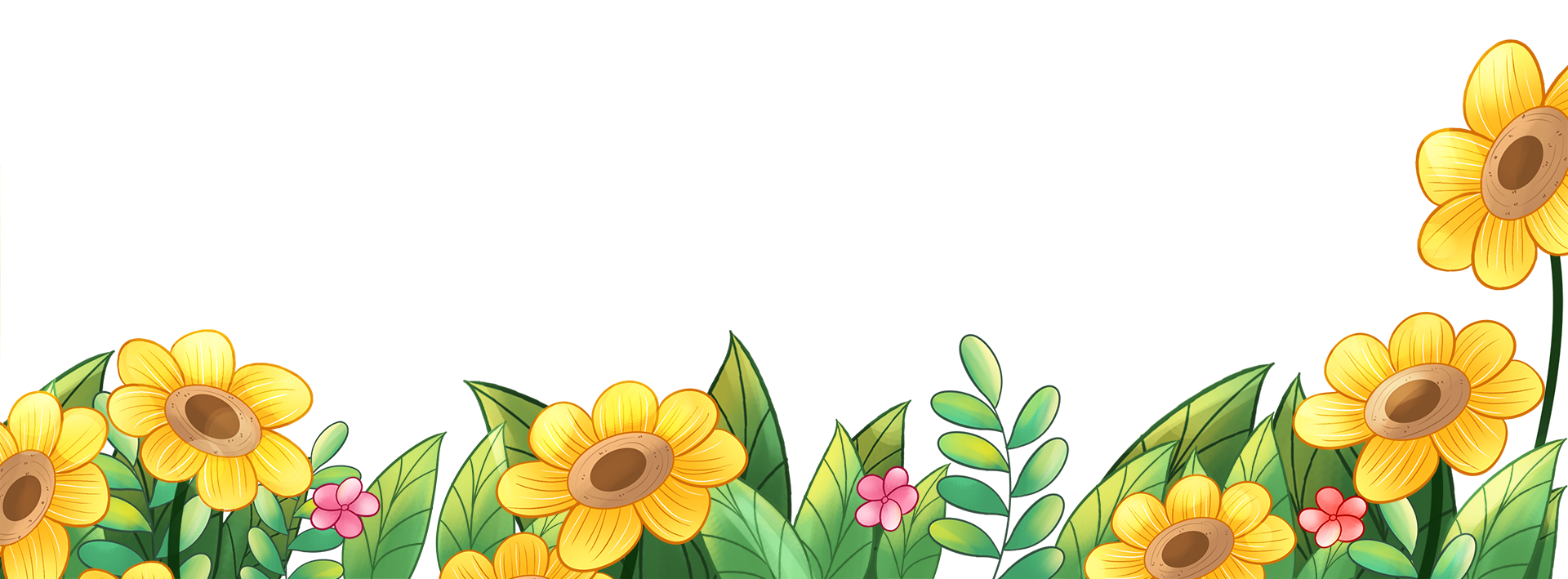 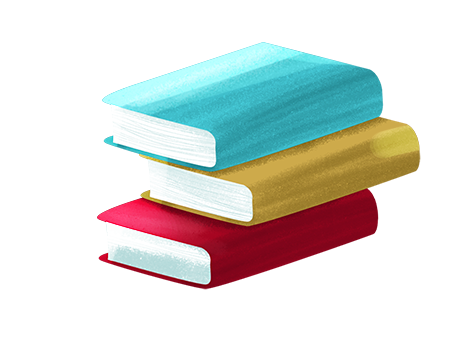 [Speaker Notes: Hương Thảo - Zalo: 0972115126]